12
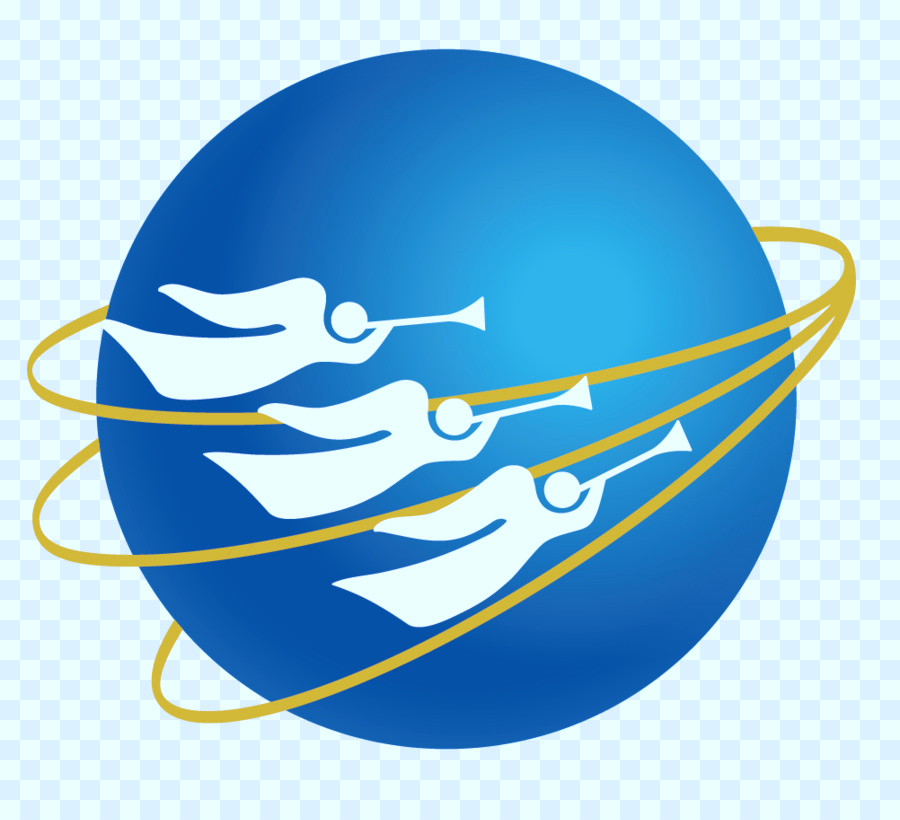 Los mensajes de los tres ángeles
¿QUIÉN ES EL CUERNO PEQUEÑO?
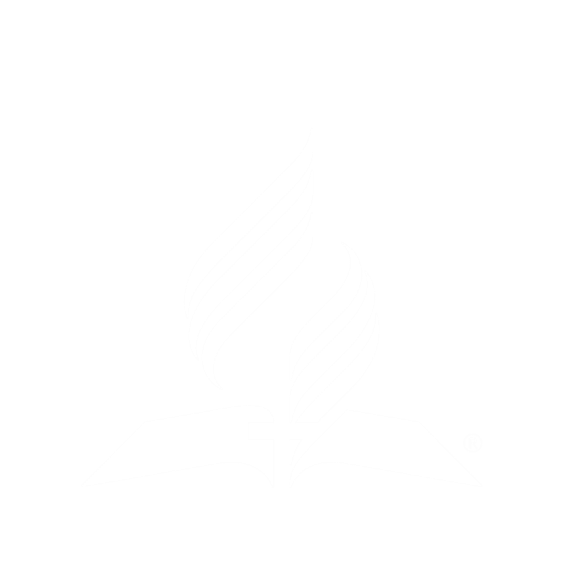 Basado en el estudio del pastor  Esteban Bohr, “Los mensajes de los tres ángeles”
cristoweb.com
Repaso de la Cadena
En la lección anterior estudiamos la gran cadena profética de Daniel 7 pero solo llegamos al momento de la división del imperio romano. Ahora debemos identificar el siguiente eslabón de la cadena, el cuerno pequeño. Repasemos la cadena:
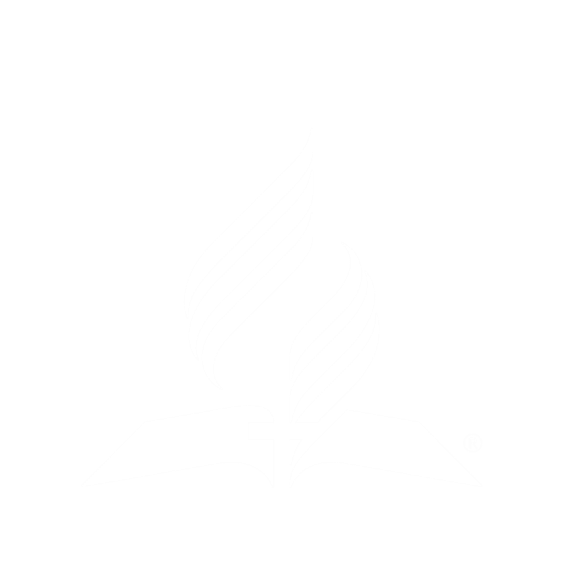 León: Babilonia (605-539 AC)
Oso: Medos y persas (539-331 AC)
Leopardo: Grecia (331-168 AC)
Dragón: Imperio romano (168 AC-476 DC)
Diez cuernos: División del imperio romano (476-538 DC)
Cuerno pequeño: Roma papal (538-1798 DC)
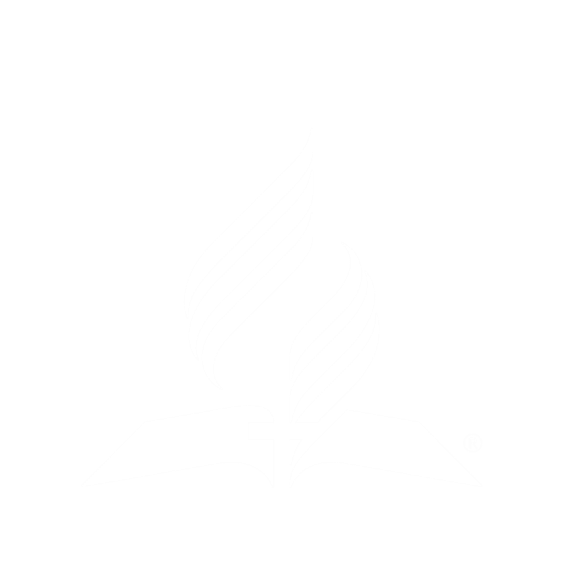 A. Imperio Romano
605-539 AC
B. León
539-331 AC
C. División del Imperio Romano
331-168 AC
E. Medo Persia
168 AC-476 DC
D. Camello
476-538 DC
F. Cuerno pequeño
Asocie
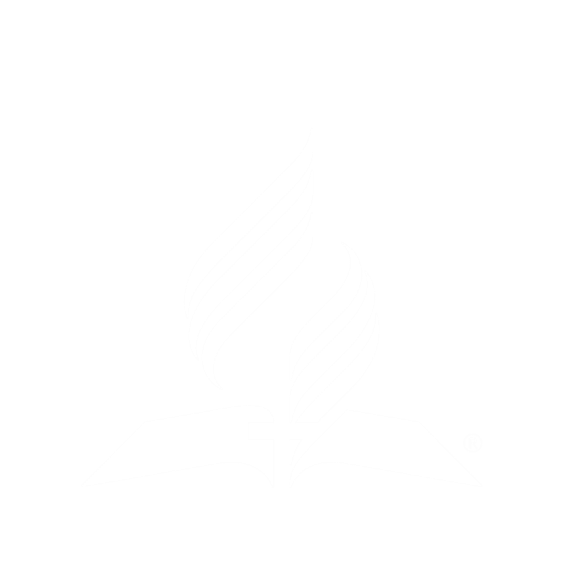 538-1798 DC
G. Leopardo
Características del Cuerno Pequeño
Fijémonos en siete características que nos ayudarán a identificar el poder que representa el cuerno pequeño. (Las detallaremos luego de mencionarlas.):
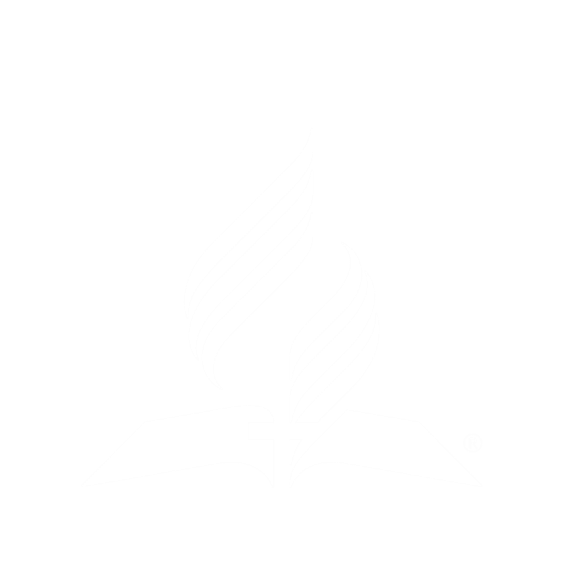 #1 Se levantó después que estaban completos los diez [cuernos] así que tiene que haber ascendido al poder después de haberse dividido el imperio romano en el año 476 DC.
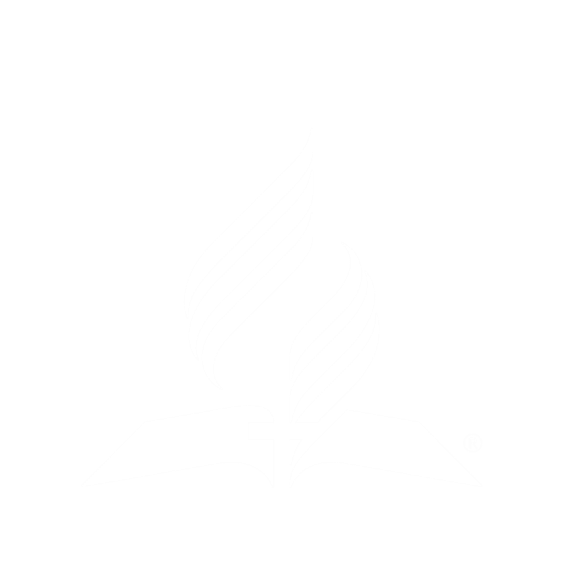 #2 Ya que el cuerno pequeño se levantó en medio de los diez cuernos y los diez representan las naciones de Europa occidental, el pequeño tiene que haber surgido en el territorio de Europa Occidental. Más específicamente, tiene que haber sido un poder romano porque se levantó de la cabeza de la cuarta bestia, que representa a Roma.
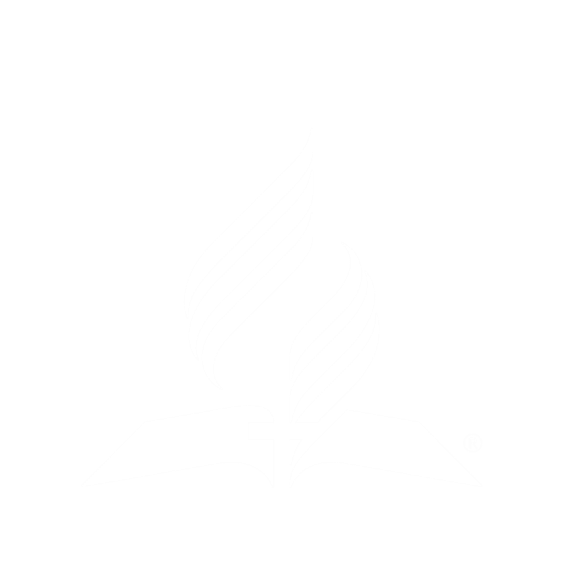 #3 Cuando el cuerno pequeño se levantó al poder, desarraigó de raíz a tres de los diez reinos en que se había dividido el imperio.
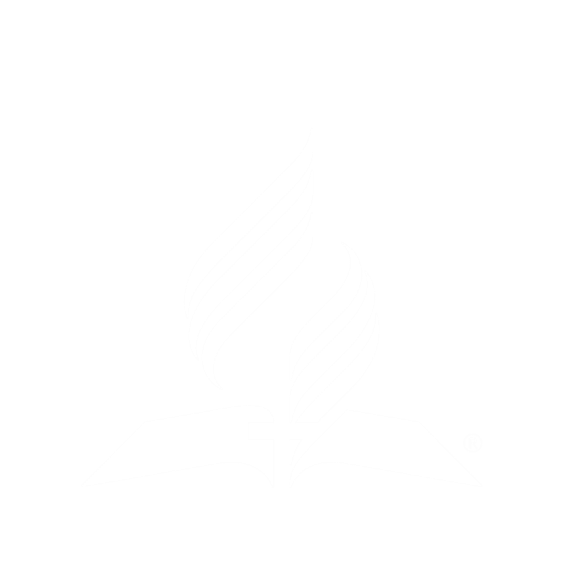 Notemos ahora cuatro características adicionales que se hallan en Daniel 7:25:
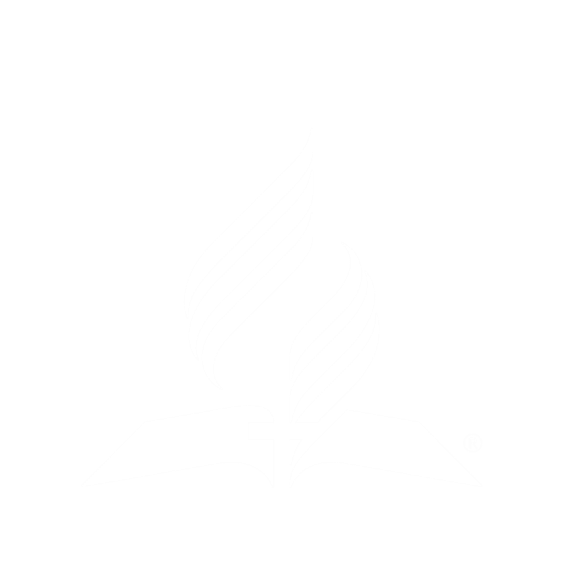 Daniel 7:25:
“Y [4] hablará palabras contra el Altísimo, y a los [5] santos del Altísimo quebrantará, y pensará en [6] cambiar los tiempos y la ley; y serán entregados en su mano hasta [7] tiempo, y tiempos, y medio tiempo.”
#4 El cuerno habló grandes palabras y blasfemias contra el Altísimo
#5 Persiguió a los santos del Altísimo
#6 Pensó que podía cambiar la ley de Dios
#7 Gobernó por tiempo [360], tiempos[360x2] y la mitad de un tiempo [180]
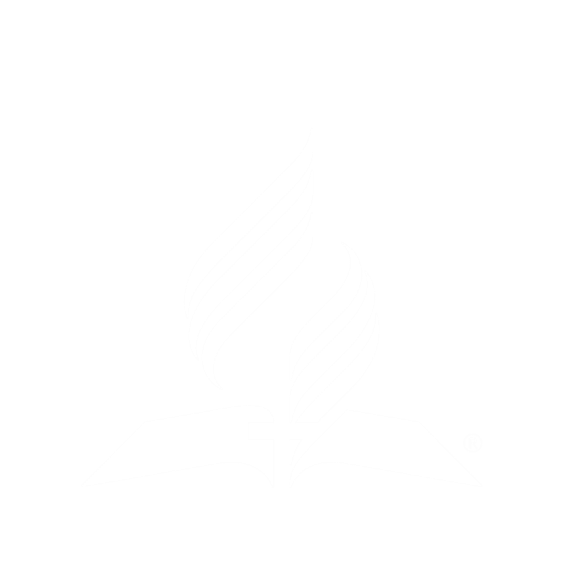 A. Persiguió
El cuerno pequeño se levantó ... de la división del Imperio Romano
B. después
Fue un ... romano
C. cambiar la ley
Desarraigó a ... de los diez reinos
D. cuatro
... a los santos del altísimo
E. poder
Pensó que podía ... de Dios
Asocie
F. tres
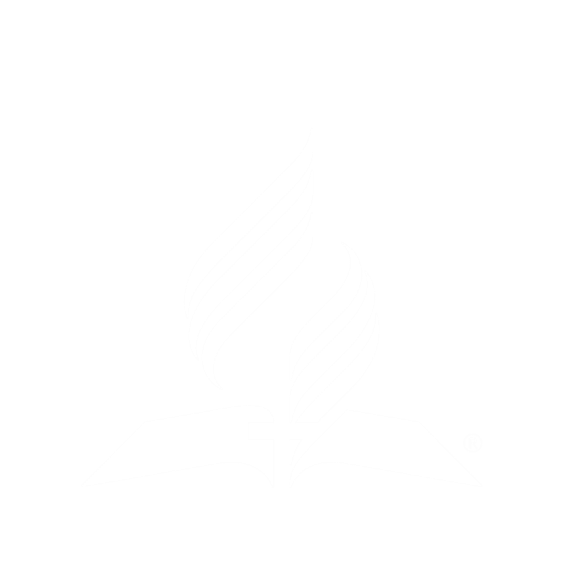 El Cumplimiento del Cuerno Pequeño
Antes de identificar el poder que cumple todas estas características quiero [Bohr] dejar nuevamente algo en claro. No es mi intención ofender a nadie. Debemos recordar que el cuerno pequeño representa un sistema o una organización apóstata y no a todos los individuos que se encuentran dentro del sistema. Hay millones de verdaderos cristianos dentro de este sistema religioso apóstata que ignoran lo que voy a presentar.
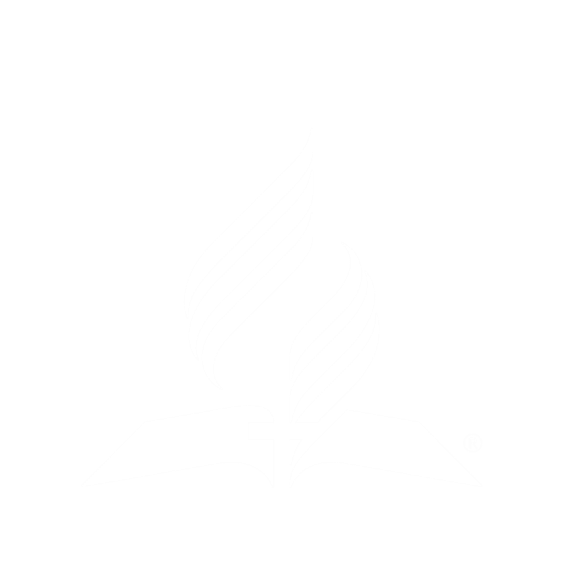 Habiendo dicho esto, solo hay un poder en la historia que cumple perfectamente todas estas características: El papado católico romano.
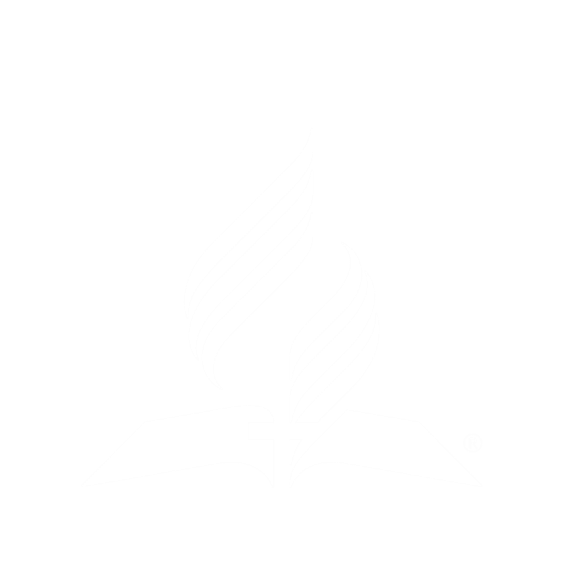 #1 Ascendió al poder después del año 476 DC.
En lo que respecta el factor tiempo, el papado ascendió al poder después de haberse completado la división del imperio Romano en el año 476 DC.
En los siglos cuarto y quinto huestes de tribus bárbaras invadieron el imperio romano desde el norte y se dividieron lo que había sido el imperio. Por ejemplo, los anglosajones se establecieron en Inglaterra, los Alemani en Alemania, los Lombardos en Italia, los Francos en Francia y los Visigodos en España.
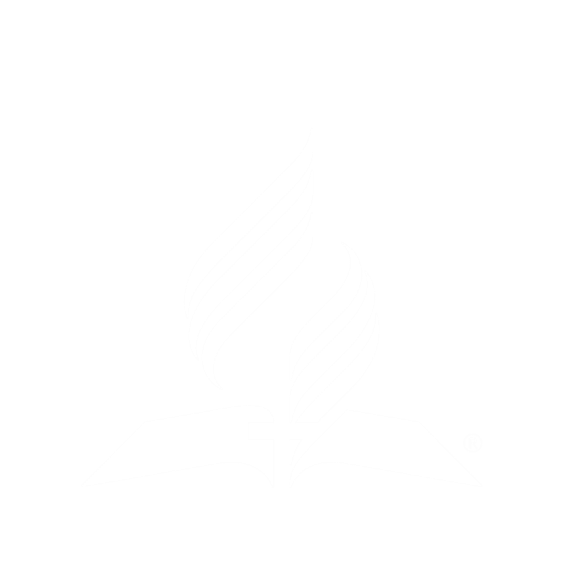 De este proceso histórico descienden los diversos países de Europa occidental, cada uno con su propio idioma y su propia cultura. Y a pesar de múltiples intentos, estas naciones nunca han podido unirse.
En el año 476 DC fue depuesto el último emperador del occidente (Rómulo Augustelo) y el imperio quedó dividido.
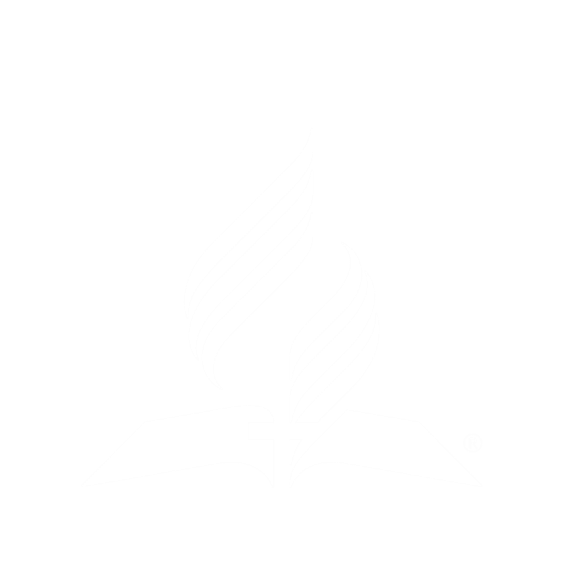 Se preparó así el camino para que el obispo de Roma ocupara el trono de César que había dejado vacante el emperador.
El papado se apropió oficialmente del poder en el año 538 DC, después que el imperio romano se había dividido en diez reinos.
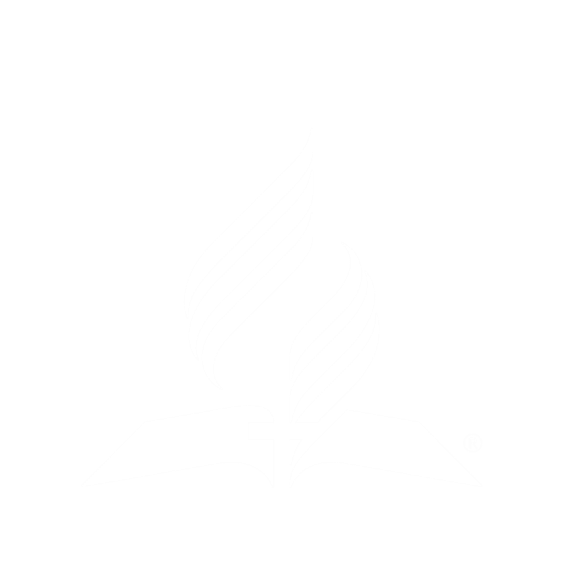 #2 Se levantó en Europa occidental, específicamente en Roma.
Geográficamente, el papado se levantó en medio del territorio de Europa Occidental, más específicamente de la cabeza de la cuarta bestia—Roma.
Su nombre es iglesia católica apostólica romana
Su localidad geográfica se encuentra en Roma
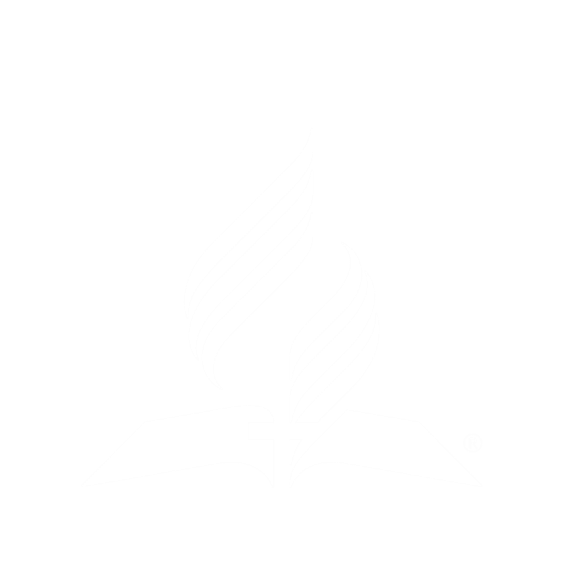 Su idioma oficial es latín
Usa números romanos
La arquitectura del vaticano es romana
El papado heredó muchos elementos de su religión del imperio romano, incluyendo la observancia del día del sol—el domingo.
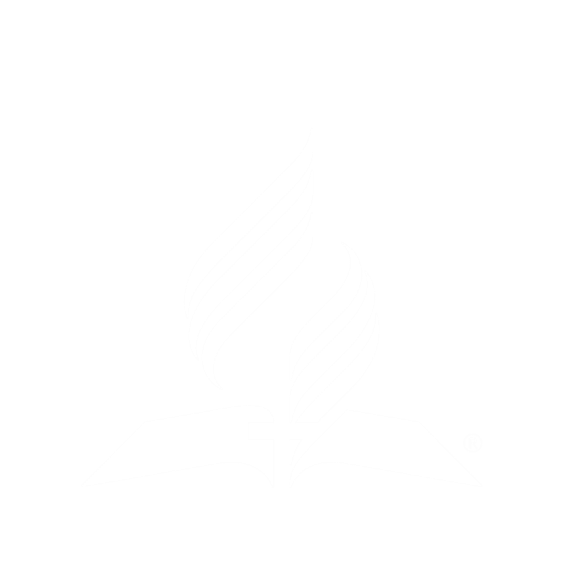 Según Malaquías Martin, la organización de la iglesia Romana es un reflejo de la organización que heredó del imperio romano. El emperador fue reemplazado por el papa, los senadores por los cardenales, los cónsules por los arzobispos y los pro-cónsules por los obispos:
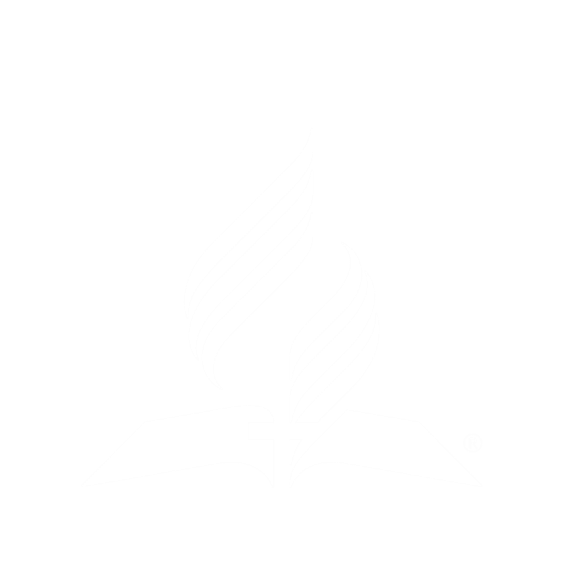 Malaquías Martin, The Decline and Fall of the Roman Church, p. 105.
“En tres siglos la iglesia romana había transformado la organización administrativa del imperio romano convirtiéndolo en un sistema eclesiástico de obispados, diócesis, monasterios, colonias, guarniciones, escuelas, bibliotecas, centros administrativos,
embajadores, representantes, tribunales de justicia y un sistema de leyes detallado, y todo esto estaba bajo el control directo del papa. Su palacio romano, el Letrán, llego a ser el nuevo senado. Los nuevos senadores eran los cardenales. Los obispos que vivían en roma y los sacerdotes y diáconos ayudaban al papa a administrar este nuevo imperium.”
Adolph Harnack, What is Christianity, pp. 269, 270.
“La iglesia romana . . . solapadamente tomó el lugar del imperio romano mundial y en verdad es su continuación. El imperio no ha perecido, sino que se ha realizado una transformación. Es una creación política tan imponente como un imperio mundial, pues es la continuación del imperio romano.”
El nombre del líder de la iglesia romana es ‘sumo-pontífice’ (Pontifex Maximus), el idéntico nombre que designaba al emperador romano.
Múltiples historiadores afirman que el papado continuó el legado del imperio Romano. En 1911 el autor católico romano James P. Conroy comparó lo que era el papado antes y después del año 1870:
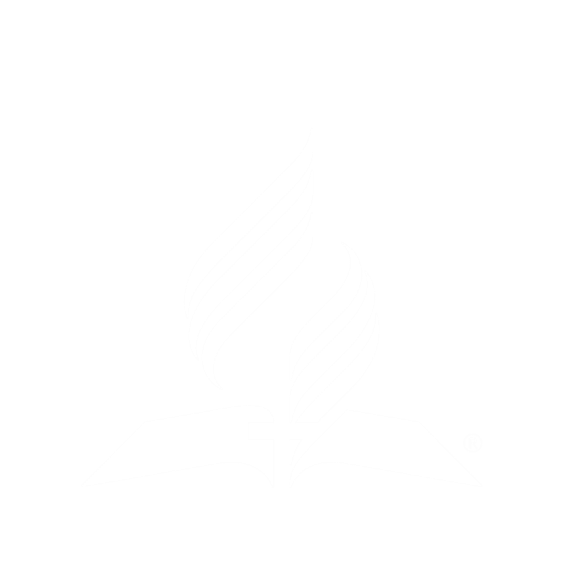 Fuente: Two Romes, by James P. Conroy, in The American Catholic Quarterly Review, Volume XXXVI (36), 1911, pgs. 193-194.
“Y ahora que el poder temporal de los pontífices romanos es asunto del pasado y el líder de la iglesia bajo el alto cielo se ve obligado a depender por su mantenimiento de la generosidad de sus hijos espirituales en todo el mundo y ahora que un usurpador ocupa el trono sobre el cual gobernó el papa por mil años mientras que su legítimo dueño se halla prisionero en su propia ciudad,
sería de interés desde muchos puntos de vista que comparemos como eran la gente y la ciudad de roma antes de 1870 con lo que son hoy. Hace mucho tiempo, cuando por causa de la negligencia de los emperadores romanos el imperio occidental quedó a la merced de las multitudes bárbaras, los romanos buscaron a un individuo que los ayudara y protegiera y le pidieron que gobernara sobre ellos; de este modo sencillo comenzó la soberanía temporal de los papas.
Y humildemente ascendiendo al trono del César, el vicario de Cristo se apropió del cetro ante el cual los emperadores y los reyes de Europa se inclinaron reverentemente por muchos siglos. Lo hicieron por respeto a la dignidad de su cargo y también porque era el único mediador que ellos reconocían en medio de sus interminables guerras.”
W. F. Barry, The Papal Monarchy, pp. 45, 46.
“Al contemplar las ruinas del imperio occidental tal es el espectáculo que vemos por todas partes. . . la Pax Romana ha cesado y hay confusión universal. Pero doquiera hay un obispo, la religión protege todo lo que queda del antiguo orden. Por encima del horizonte asciende una nueva roma. Es la heredera de la religión que ha derrocado y se apropia del esplendor externo de los césares. . .
El emperador ya no es. . . pero el Pontifex Maximus permanece; [el Pontifex Maximus] es ahora el vicario de Cristo quien le ofrece a las tribus del norte la antigua civilización. Los convierte a su credo y ellos le sirven como padre y juez supremo. Esta es la monarquía papal que en su auge y declive proyecta su sombra sobre Europa por mil años.”
Adolph Harnack, What is Christianity, pp. 269, 270.
“Así fue que la iglesia romana se impuso imperceptiblemente, ocupando el lugar del imperio romano mundial del cual es en efecto su continuación. El imperio no ha perecido, sino que ha pasado por una transformación. . . [el papado] es una creación política tan imponente como un imperio mundial pues es la continuación del imperio romano. El papa, quien se autodenomina ‘Rey’ y ‘Pontifex Maximus’ es el sucesor de César.”
#3 Arrancó a tres de las tribus bárbaras
Después de caer el imperio romano occidental en el año 476 DC, el papado se alió con los emperadores de oriente para arrancar de raíz a tres reinos heréticos: Los Hérulos (493 DC), los Vándalos (534 DC), y los Ostrogodos (538 DC).
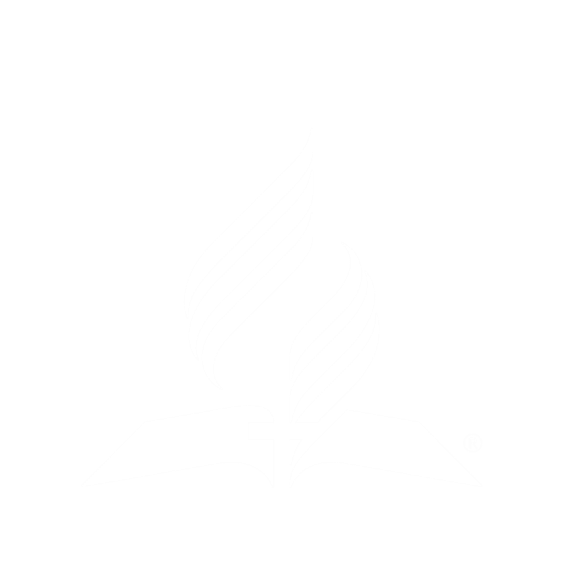 El obispo de Roma le pidió al emperador que lo ayudara a desarraigar a los hérulos heréticos. En respuesta, el emperador envió a Teodorico, rey de los Ostrogodos para batallar contra Odoacro, rey de los Hérulos. Odoacro fue muerto por Teodorico y los hérulos desaparecieron de la historia en el año 493 DC.
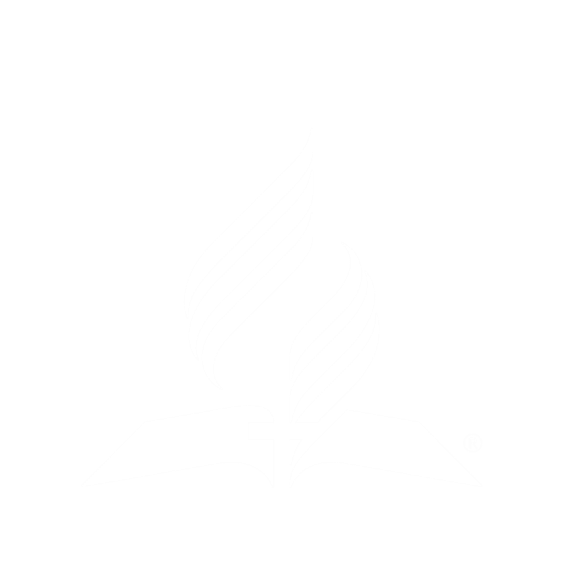 El próximo en la lista de los indeseables eran los Vándalos. Por la influencia del papa, el emperador Justiniano envió a su confiable general Belisario para batallar contra los vándalos. En el año 534 DC los vándalos fueron desarraigados y desaparecieron de la historia.
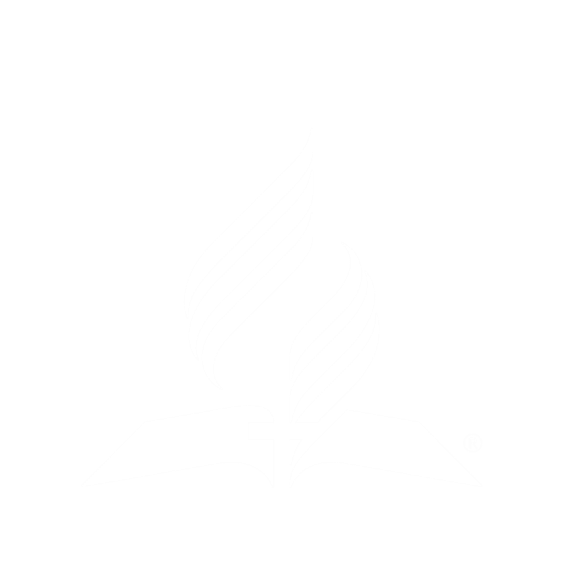 Pero los ostrogodos aún permanecían rebeldes. En el año 533 DC el emperador Justiniano le escribió una carta personal al papa Juan legitimándolo como la cabeza de todas las iglesias en el imperio oriental y occidental. Esta carta se incluyó en el Código de Justiniano y por lo tanto tenía la autoridad de la ley. En efecto, el Código de Justiniano fue la ley de Europa por más de mil años hasta que fuera reemplazada a fines del siglo 18 por el Código de Napoleón. El decreto de Justiniano reza en parte así:
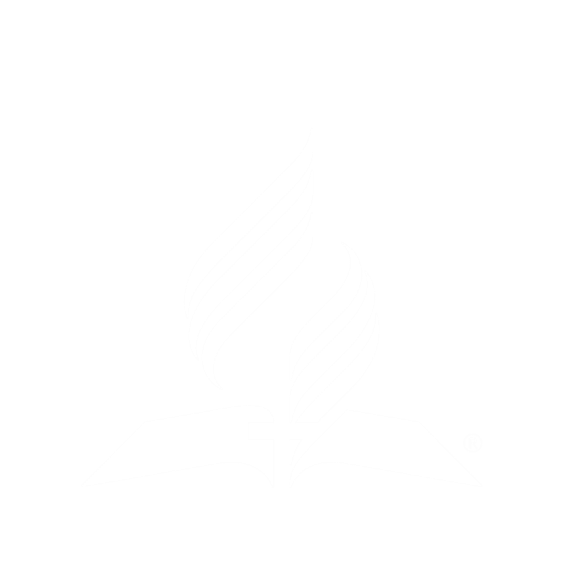 (S. P. Scott, The Civil Law, tomo 12, pp. 11-13)
“Por eso nos hemos esforzado [el emperador] al máximo para unir a todos los sacerdotes de oriente y sujetarlos a su santa sede. . . porque usted es la cabeza de todas las santas iglesias, y haremos todo lo que esté a nuestro alcance (como lo expresé anteriormente) para aumentar el honor y la autoridad de su sede. . .”
Lo importante de este decreto es que la espada del poder civil del emperador se estaba usando para legitimar la autoridad del papa en la iglesia. El emperador estaba empleando su poder para proclamar que el papa era el único portavoz del cristianismo ortodoxo. Aunque este decreto se emitió en el año 533 DC no se pudo implementar hasta el año 538 DC cuando los rebeldes ostrogodos fueron devastados y expulsados de Roma.
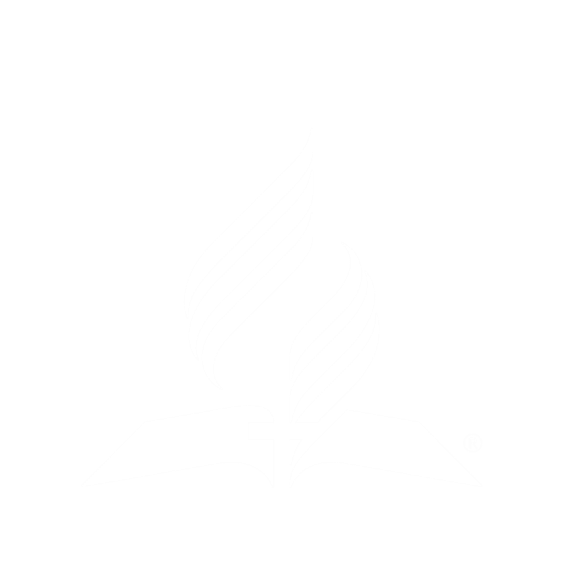 A. Cardenales católicos
Lombardos
B. Italia
Año en que el papado se apropió del poder
C. Papa Juan cabeza legítima de todas las iglesias
El papado heredó la observancia del domingo
D. 532 DC
Senadores romanos
E. 538 DC
Asocie
Carta de Justiniano
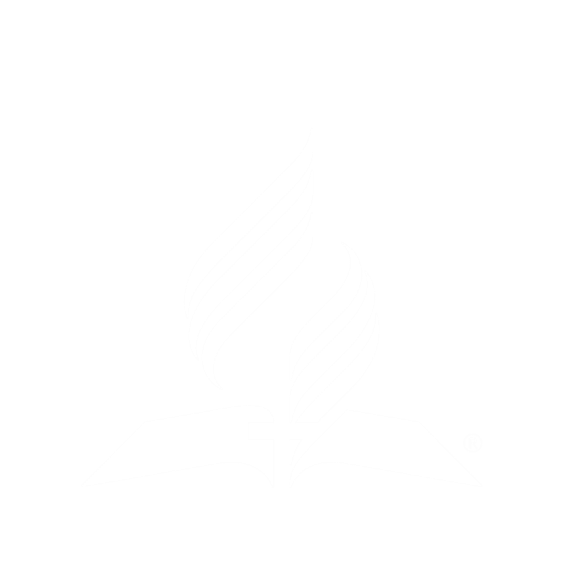 F. De la religión romana
#4 El papado sí habló grandes palabras y blasfemias contra el Altísimo:
¿QUÉ ES BLASFEMIA?
A fin de responder esta pregunta debemos permitir que la Biblia defina lo que es blasfemia y no el diccionario. Blasfemia no es cuando un ateo alza la mano al cielo y desafía abiertamente a Dios. Hay por lo menos dos definiciones de blasfemia en la Biblia:
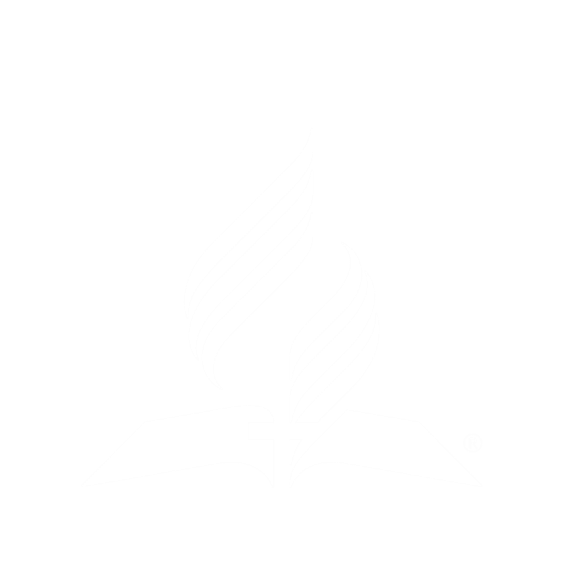 Definición Número 1:
Blasfemia es cuando un mero hombre dice que tiene autoridad para perdonar pecados. Cuando Jesús perdonó los pecados de un paralítico, los líderes religiosos se desquiciaron diciendo:
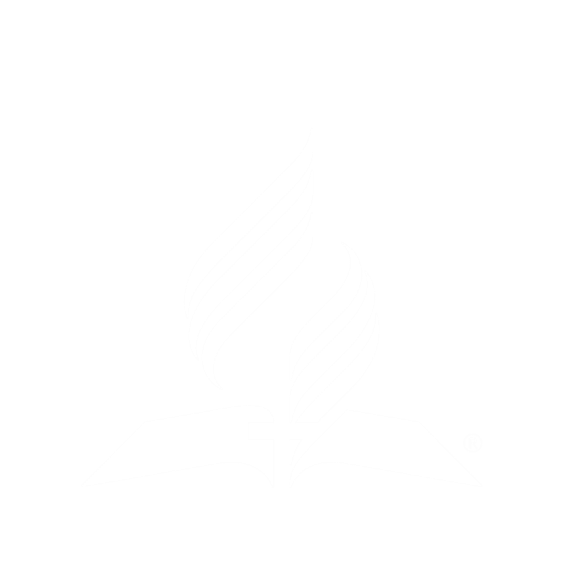 Marcos 2:7:
“¿Por qué habla éste así? Blasfemias dice. ¿Quién puede perdonar pecados, sino sólo Dios?”
En todo templo católico hay confesionarios a donde los pecadores le confiesan los pecados a un sacerdote humano con el fin de recibir absolución. San Alfonso de Ligorio definió el poder que tiene el sacerdote católico:
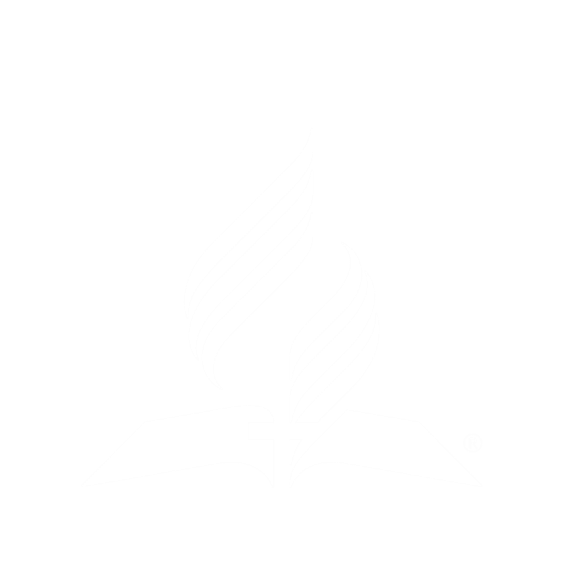 San Alfonso de Ligorio, Dignity and Duties of the Priest or Selva, p. 28
“Si el Redentor entrara a una iglesia y se sentara en un confesionario para administrar el sacramento de la penitencia, y un sacerdote se sentará en otro confesionario y Jesús le dijera a cada penitente, ‘ego te absolvo’ y el sacerdote le dijera igualmente a cada uno de sus penitentes ‘ego te absolvo’, los penitentes del uno y del otro serían igualmente absueltos.”
El Catecismo de Baltimore reza:
Lorraine Boettner, Roman Catholicism, p. 197.
“El sacerdote no tiene que pedirle a Dios que le perdone a usted sus pecados. El sacerdote posee en sí mismo el poder para hacerlo en el nombre de Cristo. Cuando el sacerdote le perdona sus pecados es lo mismo que si usted se arrodillara y se los confesara a Jesús.”
El Papa Francisco I declaró que del 8 de diciembre del 2015 al 20 de noviembre del 2016 era el año de la misericordia. Declaró que aún las mujeres que han abortado bebés podían recibir absolución del sacerdote con tal que el arrepentimiento de ellas fuese genuino.
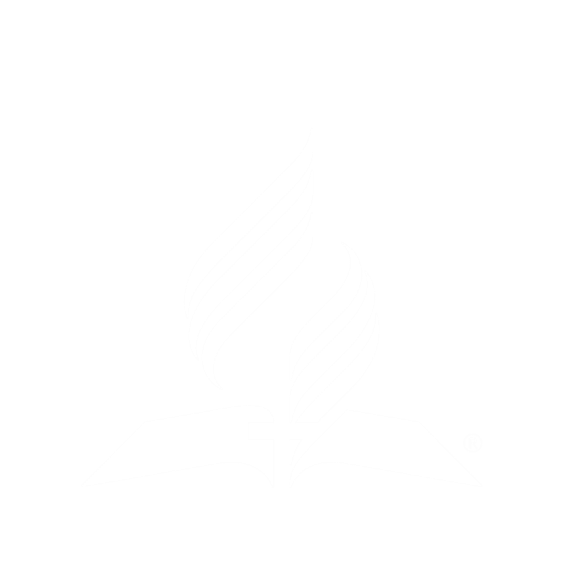 Definición Numero 2:
La Biblia también dice que cuando un mero hombre se jacta de ocupar el lugar de Dios como su representante en la tierra, está blasfemando. Jesús fue acusado de blasfemia por decir que era el representante de Dios en la tierra:
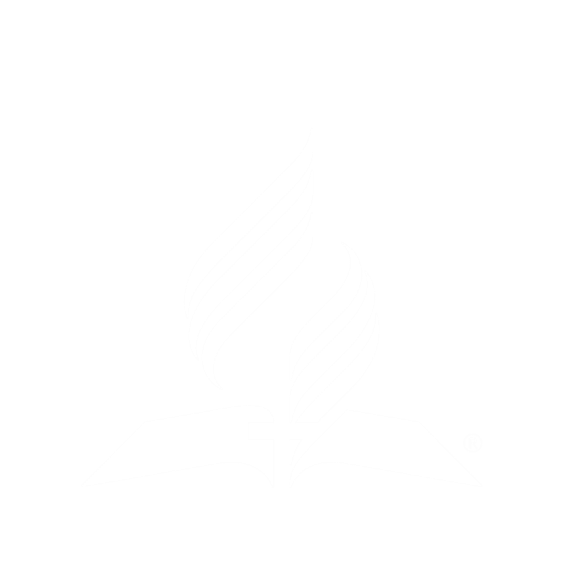 Juan 10:30-33:
“Yo y el Padre uno somos. 31 Entonces los judíos volvieron a tomar piedras para apedrearle. 32 Jesús les respondió: Muchas buenas obras os he mostrado de mi Padre; ¿por cuál de ellas me apedreáis? 33 Le respondieron los judíos, diciendo: Por buena obra no te apedreamos, sino por la blasfemia; porque tú, siendo hombre, te haces Dios.”
El papado enseña que el papa es el Vicarius Christi que significa ‘el que ocupa el lugar de Cristo’. Al papa también se le ha denominado Vicarius Filii Dei que significa ‘el que ocupa el lugar del Hijo de Dios.’
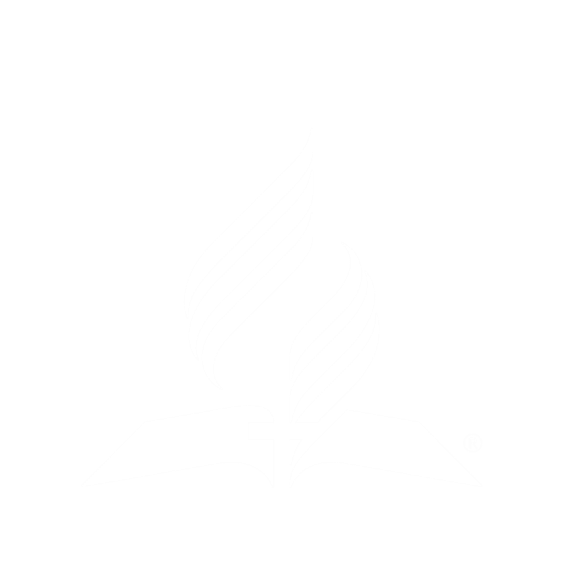 Algunos ejemplos de la historia de la iglesia cristiana:
En una homilía ofrecida al papa en la cuarta sesión del Quinto Concilio de Letrán (1512), Cristóbal Marcelo dijo:
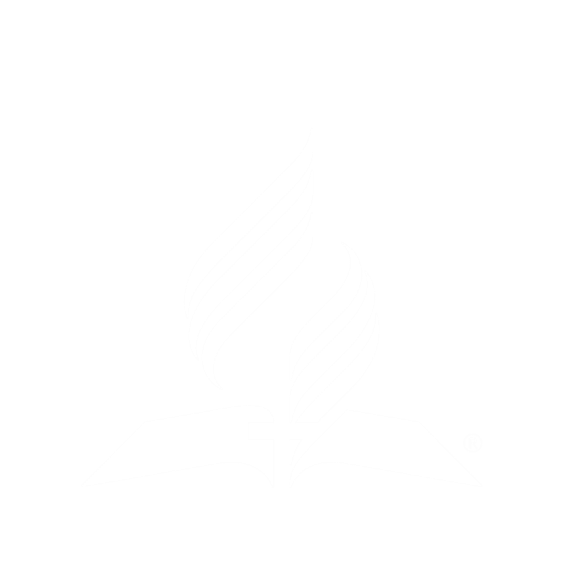 Labbe y Cossart, History of the Councils, tomo XIV, col. 109
“Pues tu eres el pastor, tu eres el médico, tu eres el director, tu eres el labrador; finalmente, tu eres otro Dios en la tierra.”
Enciclopedia Católica, tomo 3, p. 139, articulo ‘Papa’.
“Además, la autoridad y el poder del pontífice romano no solo se refieren a las cosas celestiales, a las terrenales y a las que están debajo de la tierra, sino que llegan hasta sobre los ángeles pues es mayor que ellos. De manera que, si pudiera darse el caso que los ángeles errasen en la fe o pensaran en forma contraria a la fe, podrían ser juzgados y excomulgados por el papa. El papa tiene tan grande dignidad y poder que forma uno con Cristo el mismo tribunal.”
Lucius Ferraris, Prompta Bibliotheca, 8 volumes, vol. 2, articulo ‘Papa’).
“El papa es como si fuese Dios en la tierra—solo soberano de los fieles de Cristo, principal rey de reyes y señor de señores, que tiene la plenitud de poder, a quien el omnipotente Dios le ha confiado no solo la dirección de lo terreno [el estado] sino también del reino celestial [la iglesia].
El papa tiene tan grande autoridad y poder que puede, modificar, explicar, o interpretar aun las leyes divinas. El papa puede modificar la ley divina porque su poder no es del hombre sino de Dios y actúa como vice-regente de Dios sobre la tierra con plenitud de poder para atar y desatar a sus ovejas.”
The New York Catechism, citado en Lorraine Boettner, Roman Catholicism, p. 127
“El papa ocupa el lugar de Jesucristo en la tierra. . . Es el verdadero vicario de Cristo, la cabeza de iglesia y el padre de todos los cristianos. Es el gobernante absoluto, el fundador de los dogmas, el autor y juez de los concilios, el gobernante universal de la verdad, el árbitro del mundo, el juez supremo en el cielo y en la tierra, que puede juzgar a todos, pero no puede ser juzgado por nadie. Es Dios mismo en la tierra.”
A. El que ocupa el lugar de Cristo
Blasfemia
Hombre dice ocupar el lugar de Dios
B. Hombre que se atribuye poder de perdonar pecados
C. Lo que se dijo del Papa en un Concilio
Vicarius Filii Dei
Vicarius Christi
D. El que predica sobre Dios
E. Blasfemia
Asocie
"Tu eres otro Dios en la tierra"
F. El que ocupa el lugar del Hijo de Dios
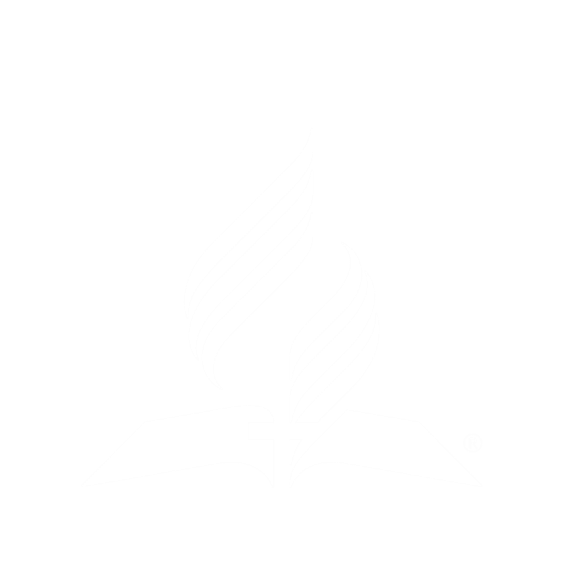 #5 El papado sí persiguió a los santos del Altísimo:
¿Qué diríamos de la persecución de los santos? ¿Persiguió el papado en el transcurso de su historia a los que no concordaban con sus doctrinas y prácticas? Hay abundante evidencia histórica que el papado si persiguió a los santos del Altísimo.
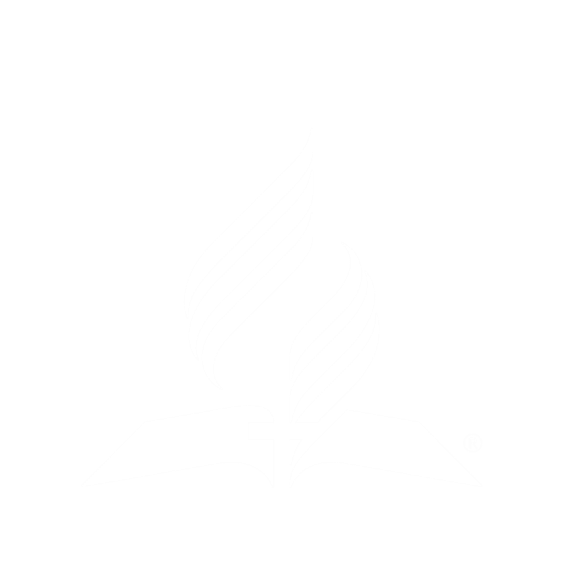 Daremos algunos ejemplos de la actitud de la iglesia católica en cuanto a la persecución:
San Agustín y Santo Tomás de Aquino
El martirio de Juan Hus
La persecución de los Husitas [seguidores de Juan Hus]
La persecución de los Valdenses
La Masacre de San Bartolomé
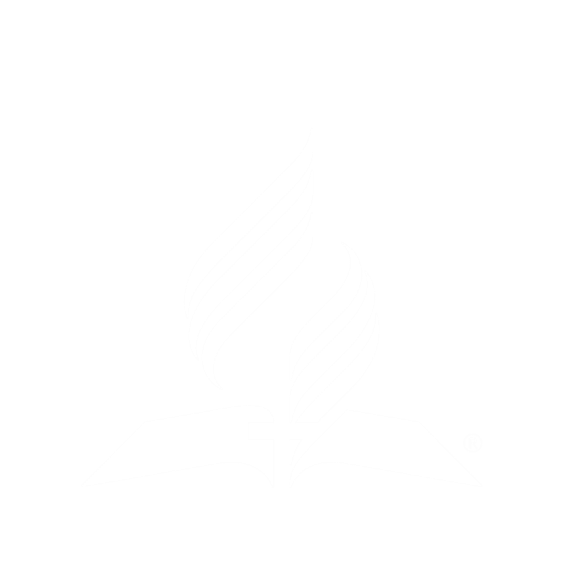 La historia del Santo Oficio de la Inquisición
El 12 de marzo del año 2000, el papa Juan Pablo II leyó un largo documento pidiendo perdón por las atrocidades que la iglesia practicó contra los herejes.
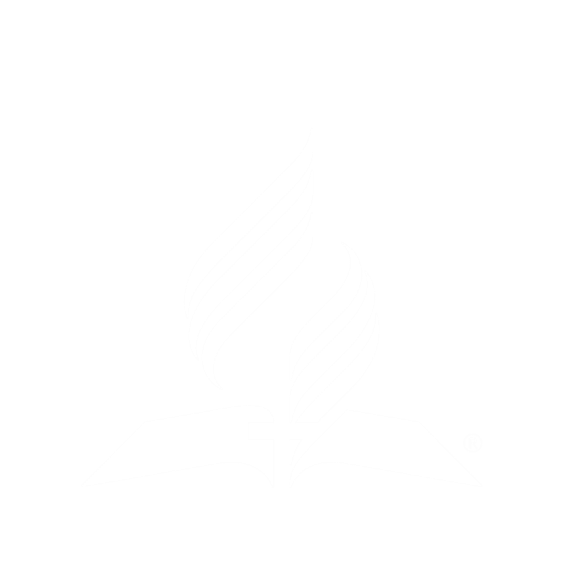 El papa Francisco I, el 22 de junio del 2015 viajó a Torre Pellice a donde le pidió perdón a los Valdenses por la forma en que fueron perseguidos por el papado.
Juan Antonio Llorente, quien fue inquisidor, documentó en varios tomos con minucioso detalle las atrocidades que cometió la Inquisición en España.
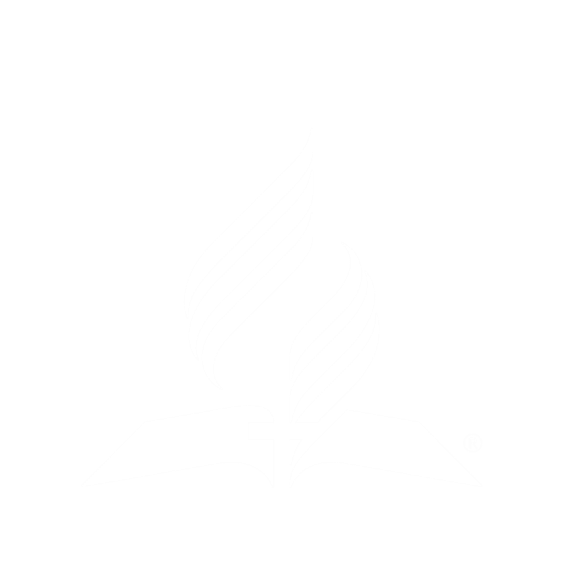 San Agustín: Cormenin, Historia de los Papas
“Entre el 391 y el año 400, Agustín se opuso radicalmente a emplear la fuerza contra los herejes: ‘Mi primera sentencia era que nadie debía ser obligado a aceptar la unidad de Cristo; que había que obrar de palabra, luchar en la disputa, triunfar con la razón, para no convertir en católicos fingidos a los que conocíamos como herejes declarados’ [Carta 93, cap. 5, n 17].
Pero luego, entre los años 400 y 405 empezó a cambiar su postura, paulatinamente inclinada hacia la aceptación de la violencia que el imperio imponía. Pues bien, a pesar de esa aceptación de la represión violenta, se oponía a la pena de muerte, haciendo uso con frecuencia de su autoridad moral ante los magistrados para que no condenaran a muerte a ningún hereje, por graves que hubieren sido sus delitos.”
Santo Tomás de Aquino: Cormenin, Historia de los Papas
“Acerca de los herejes deben considerarse dos aspectos: Uno por parte de ellos y el otro por parte de la iglesia. Por parte de ellos está el pecado por el que no solo merecieron ser separados de la iglesia por la excomunión, sino aun ser excluidos del mundo por la muerte, pues mucho más grave es corromper la fe, vida del alma, que falsificar moneda con que se sustenta la vida temporal.
Y si tales falsificadores y otros malhechores son entregados sin más a la muerte por los príncipes seculares, con más razón los herejes, al momento de ser convictos de herejía podrían no solo ser excomulgados sino entregados a la justa pena de muerte. Por parte de la iglesia está la misericordia para la conversión de los que yerran.
Por eso no condena inmediatamente sino después de una primera y segunda corrección, como señala el apóstol. Pero si todavía alguno se mantiene pertinaz, la iglesia, no esperando su conversión, lo separa de sí por sentencia de excomunión mirando la salud de los demás. Y va aún más lejos entregándole al juicio secular [la espada civil] para su exterminio del mundo por la muerte.”
La Persecución de los Husitas. Palabras del papa Martin V al rey de Polonia (1417-1431) en 1429 mandándolo a exterminar a los Husitas: Cormenin, Historia de los Papas
“Sepa que, conforme a los intereses de la Santa Sede, como también a los de su corona, es su deber exterminar a los husitas. Acuérdate que estos impíos se atreven a proclamar principios de igualdad; mantienen que todos los cristianos son hermanos y que Dios no les ha dado a los hombres privilegiados el derecho de gobernar a las naciones;
se aferran a la idea que Cristo vino a la tierra para abolir la esclavitud, y llaman a la gente a la libertad, que daría como resultado la eliminación de reyes y sacerdotes. Así pues, mientras aún haya oportunidad, despliegue sus fuerzas [militares] contra Bohemia: queme, masacre, haga de todo un desierto, ya que no habrá nada que agrade más a Dios o que sea más útil para la causa de los reyes que el exterminio de los husitas”
La persecución de los Valdenses.
En el siglo XV (1487 DC) el papa Inocencio III proclamó una bula en contra de los Valdenses. El texto original de esta bula se halla en la biblioteca de la Universidad de Cambridge y la traducción se encuentra en la obra de John Dowling, History of Romanism (edición de 1891), libro 6, capitulo 5, sección 62.
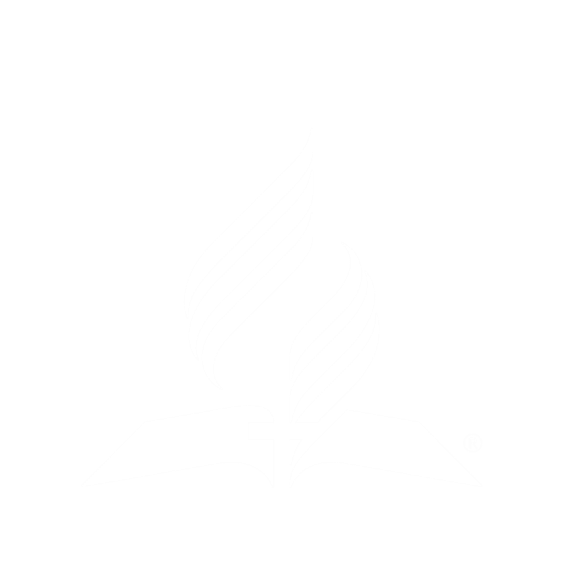 Bula: “Documento pontificio relativo a materia de fe o de interés general, concesión de gracias o privilegios o asuntos judiciales o administrativos, expedido por la Cancillería Apostólica y autorizado por el sello de su nombre u otro parecido estampado con tinta roja.” Diccionario RAE
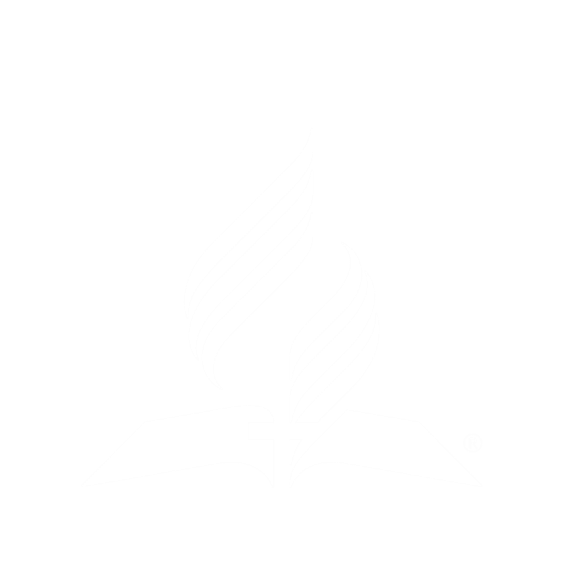 En esta carta personal, el papa se refiere a los Valdenses como ‘esa maliciosa y abominable secta de malignos’ y los amenazó diciendo que si ‘rehusaban renunciar [a su fe] se debían aplastar como serpientes venenosas.’
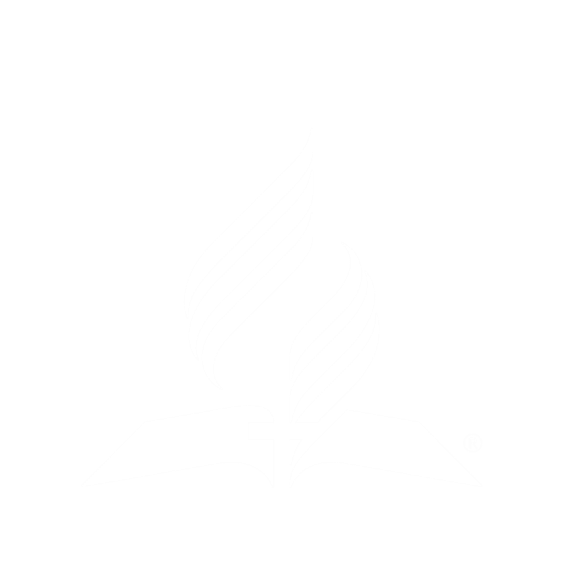 ¿Quién podría olvidar la ‘Masacre del Piamonte’ que ocurrió en 1655? El 25 de enero el duque de Savoy dio un edicto que los Valdenses debían convertirse a la fe católica o abandonar los valles pues sus propiedades serían confiscadas en pocos días. Los amenazó diciendo que, si no se iban, estarían sujetos a la sentencia de muerte. El edicto fue dado en pleno invierno:
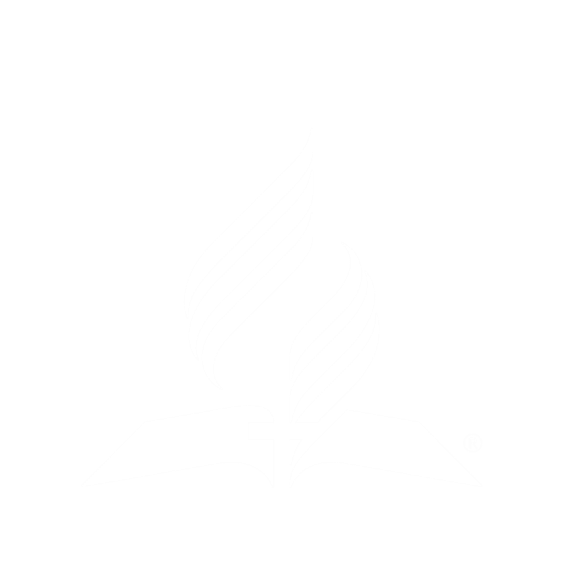 Salim Japas, Herejía, Colón y la Inquisición (Siloam Springs, Arkansas: Creation Enterprises, 1992), pp. 62, 63
“El 17 de abril, 15,000 soldados invadieron el valle del Piamonte. Miles de Valdenses fueron asesinados, torturados y esclavizados. Centenares que lograron escapar a las áreas más escarpadas de las montañas fueron atrapados y desplomados del escarpado precipicio del Catalluzo cerca de Torre Pellice.”
La Masacre de San Bartolomé
“Hugonote” fue el nombre que se les dio a los protestantes en Francia, siendo seguidores de Juan Calvino. En su apogeo, a mediados del Siglo XVII, había unos dos millones de hugonotes en Francia, mientras sumaban aproximadamente dieciséis millones los católicos romanos. Los Hugonotes eran los profesionales de aquel tiempo, por así decirlo ‘la creme de la creme’ de Francia.
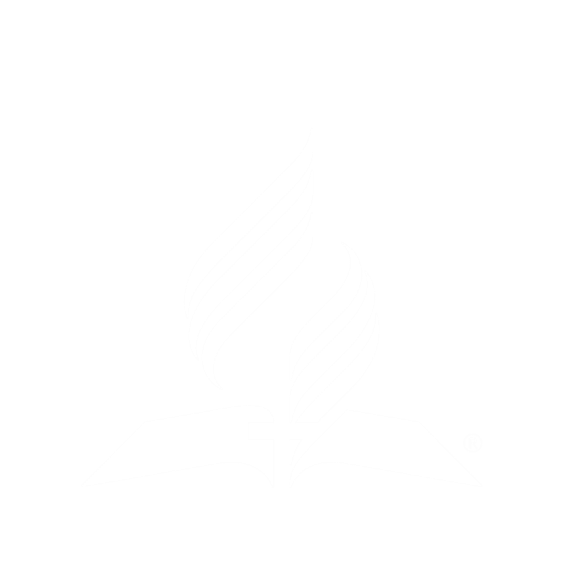 El 24 de agosto de 1572 ocurrió “La masacre del día de San Bartolomé.” Al sonar de la campana, los Hugonotes en Paris fueron masacrados sin misericordia. Masacres similares ocurrieron en otros pueblos de Francia durante las siguientes semanas, calculándose en 70,000 el total de muertos. Los perpetradores fueron protegidos por una amnistía.
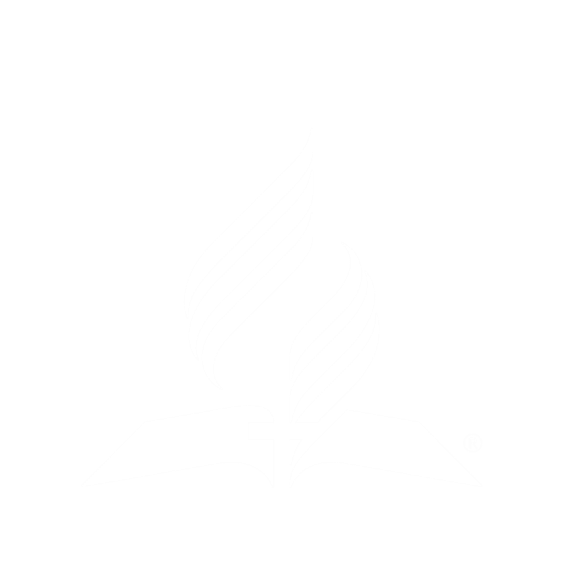 El Vaticano celebró el evento con el sonar de campanas, misas de júbilo y el papa Gregorio XIII, acompañado de sus cardenales y otros dignatarios eclesiásticos organizó una procesión a la iglesia de San Luis a donde el cardenal de Lorraine cantó un Te Deum [himno de alabanza a Dios].
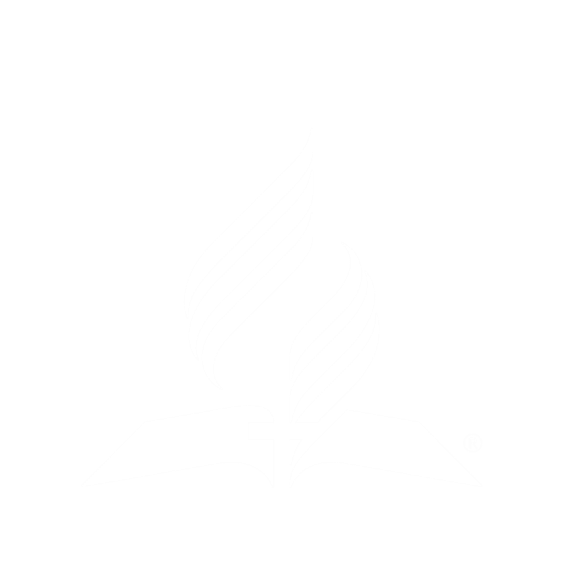 ¡El papa contrató al artista italiano Vasari para que pintara un mural conmemorativo del evento que aún se halla en el Vaticano!
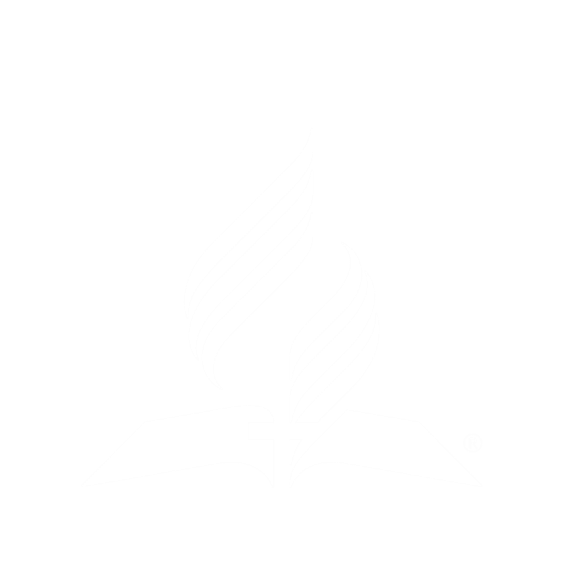 Gregorio también mandó a hacer una moneda conmemorativa de la ocasión. En un lado de la moneda está el perfil de Gregorio y en el otro lado se ve al ángel de la muerte por encima de los cuerpos de los que fueron asesinados.
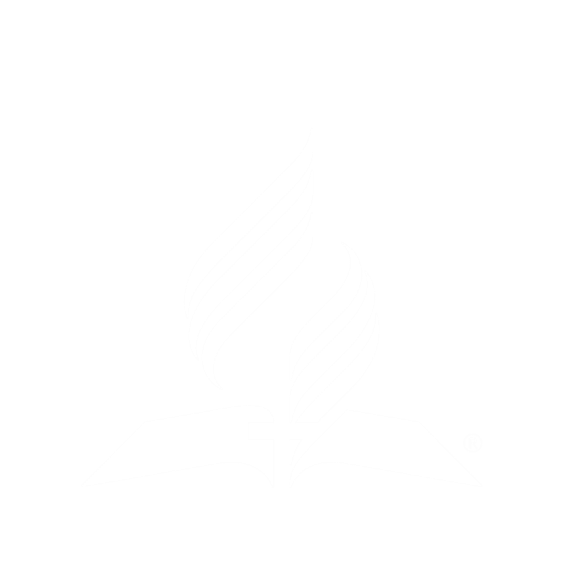 A. Protestantes franceses seguidores de Juan Calvino
Bula
Husitas
B. Documento pontificio oficial sobre asuntos de fe y otros
Masacre del Piamonte
C. Hugonotes masacrados
Hugonotes
D. Católicos masacrados
E. Perseguidos por proclamar igualdad religiosa
Masacre de San Bartolomé
Asocie
F. Valdenses no quisieron convertirse al catolicismo
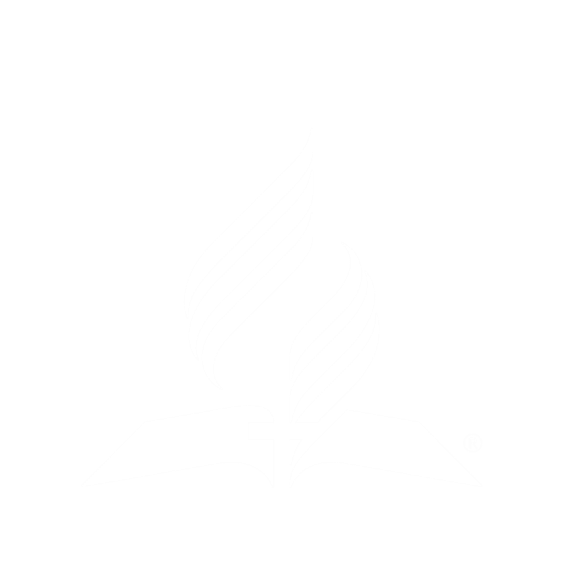 El Santo Oficio de la Inquisición
La Inquisición se estableció en el siglo XII y durante el pontificado de Inocencio IV (1241-1253) fue ‘perfeccionado’. En la bula Ad Extirpanda las siguientes provisiones se establecieron por ley:
La tortura se debe usar para obligar a los herejes que confiesen
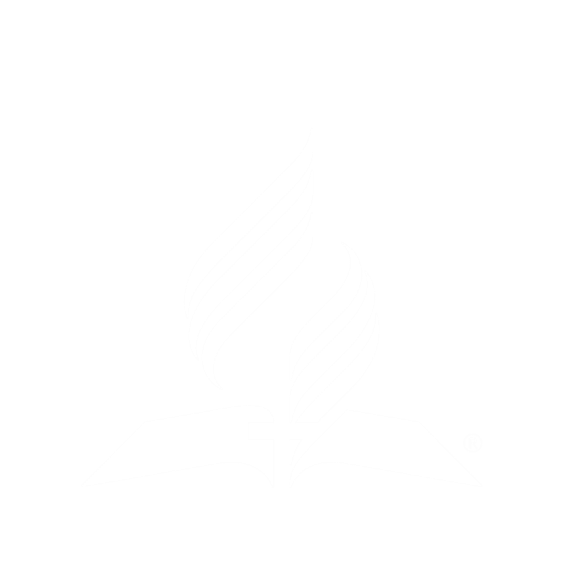 Los herejes que se hallen culpables deben ser quemados en la hoguera
Se debe establecer una fuerza policíaca al servicio de la Inquisición
Se debe proclamar una cruzada en contra de todos los herejes en Italia. Los que participaran en esta cruzada debían gozar de los mismos privilegios e indulgencias que los que fueran en cruzadas a tierra santa
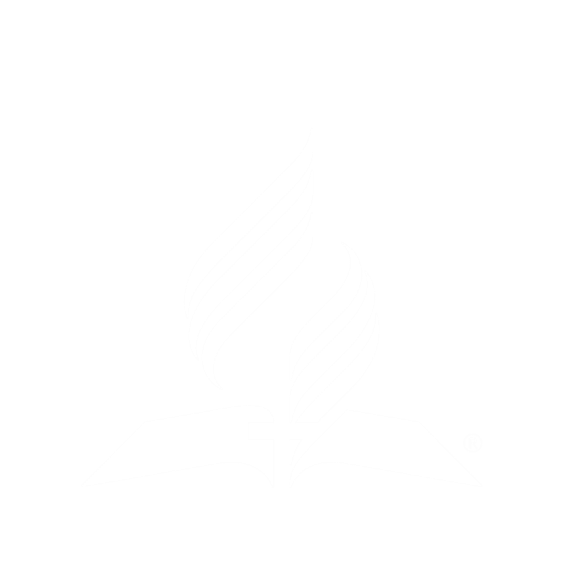 No solo se les debía confiscar los bienes a los herejes sino también los bienes de sus descendientes
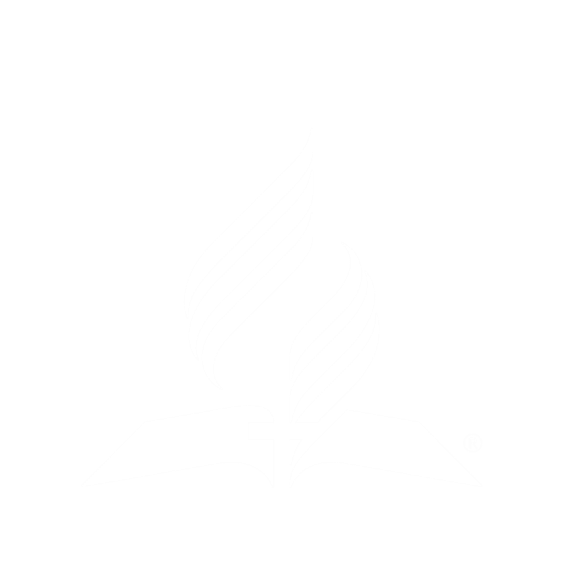 Herejía: Idea o conjunto de ideas religiosas contrarias a los dogmas de una doctrina religiosa que son rechazadas por las autoridades eclesiásticas, especialmente en la iglesia católica.
Ejemplo
"la Inquisición era una institución de origen medieval que fue fundada para combatir las herejías contra el cristianismo“
Oxford Languages
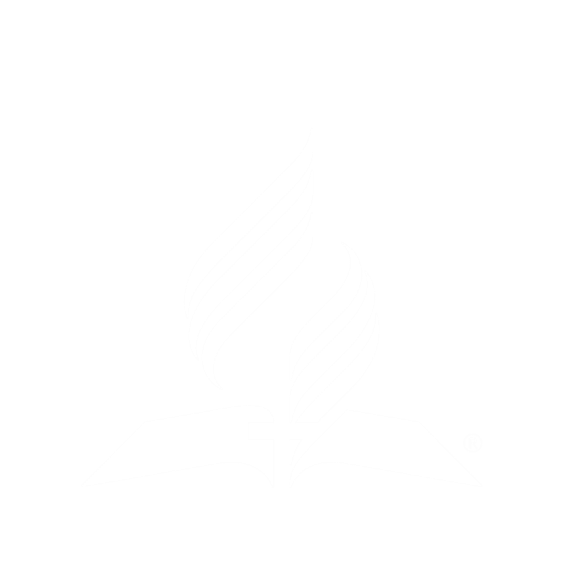 En cuanto a la Inquisición, el historiador católico Pedro de Rosa comentó:
“De los ochenta papas que reinaron desde el siglo trece en adelante, ni uno solo desaprobó la teología o el mecanismo de la inquisición. Al contrario, uno tras otro le añadió sus crueles retoques a esta maquinaria mortal.” Peter de Rosa, Vicars of Christ, pp. 175, 176
Bernard Gui, fue un inquisidor francés del orden de los dominicanos que luchó incansablemente contra los Albigenses por pedido de los papas Clemente V y Juan XXII entre los años 1307 y 1323 DC. Gui escribió:
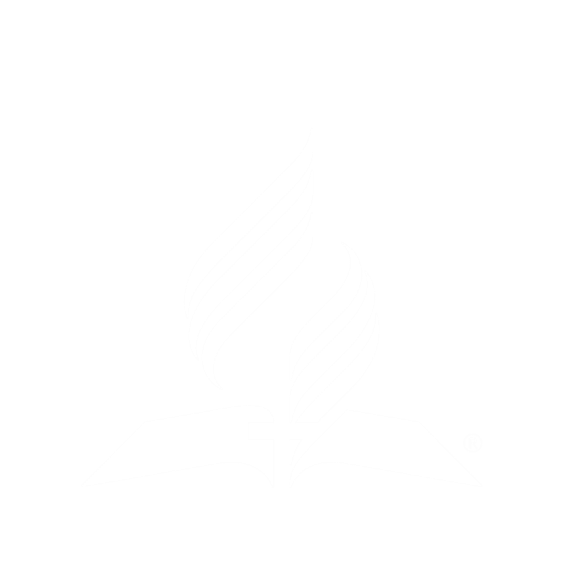 (Salim Japas, Herejía, Colon y la Inquisición (Siloam Springs, Arkansas: Creation Enterprises, 1992), p. 20
“. . . el objetivo de la inquisición es destruir la herejía; no es posible destruir la herejía al menos que se eliminen los herejes; y no es posible eliminar a los herejes al menos que se eliminen los que los esconden, simpatizan con ellos y los protegen.”
Juan Antonio Llorente quien fuera miembro de la Inquisición española, documentó en minucioso detalle las atrocidades que fueron perpetradas por el papado durante la Inquisición en España. Escribió:
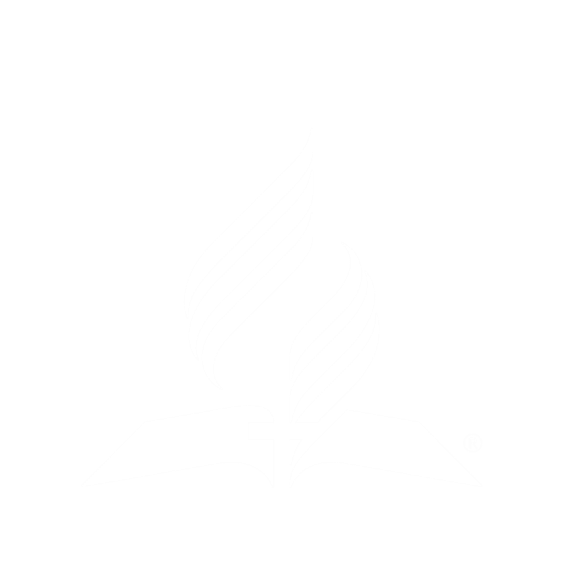 (Jean Antonine Llorente, Historia de la Inquisición, citado en R. W. Thompson, El papado y el poder civil, Página 82).
“Yo fui secretario de la Inquisición de Corte de Madrid, en los años de 1789, 1790 y 1791, y conocí el establecimiento bastante a fondo para refutarlo. [Fue] vicioso en su origen, constitución y leyes, a pesar de las apologías que se han escrito en su favor.”
“La conducta espeluznante del Santo Oficio (la Santa Inquisición) debilitó el poder y redujo la población de España, pues obstaculizaba el progreso de las artes, las ciencias, la industria y el comercio; también porque obligó a multitudes de familias a salir del Imperio, ya que instigaba la expulsión de los judíos y de los moros; también por inmolar en sus hogueras candentes a más de 300,000 víctimas”
El padre jesuita Cavalli, en1948, expone la posición de la Iglesia católica romana sobre el trato de herejes:
“La Iglesia Católica, convencida por sus prerrogativas divinas que es la única iglesia verdadera, reclama única y exclusivamente para sí misma el derecho a la libertad, pues este derecho puede pertenecer solo a la verdad y nunca al error. En lo concerniente a otras religiones, ella no utilizará la espada en contra de ellas. Sin embargo, solicitará por los medios dignos de la criatura humana que no se les permita propagar sus falsas doctrinas” (La Civitta Católica)
Cavalli dice que la Iglesia Católica “no utilizará la espada” contra otras religiones. Claro que no lo hace en los países modernos porque ya no puede manipular y utilizar el ‘brazo secular’ como en épocas pasadas. Esto es así porque Dios ha librado a estos países del yugo de la jerarquía católica romana.
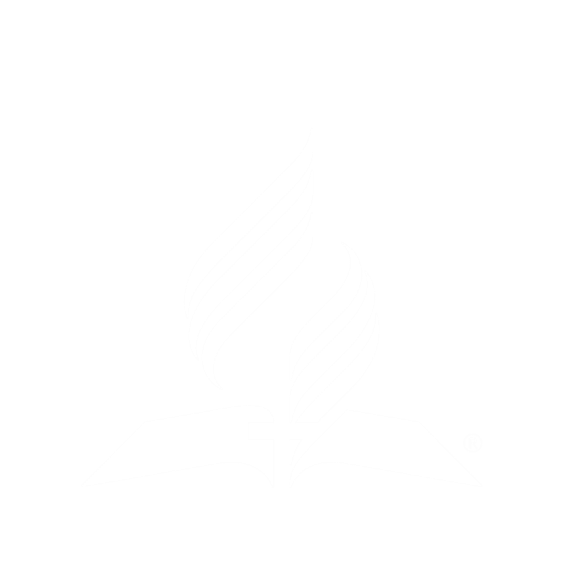 Hoy día la Iglesia Católica Romana no utiliza la espada porque no se lo permiten los países librados de su yugo. Más, sin embargo, lo ha hecho libre y maliciosamente durante muchos largos siglos del pasado, torturando, matando, o haciendo matar, a millones de seres humanos.
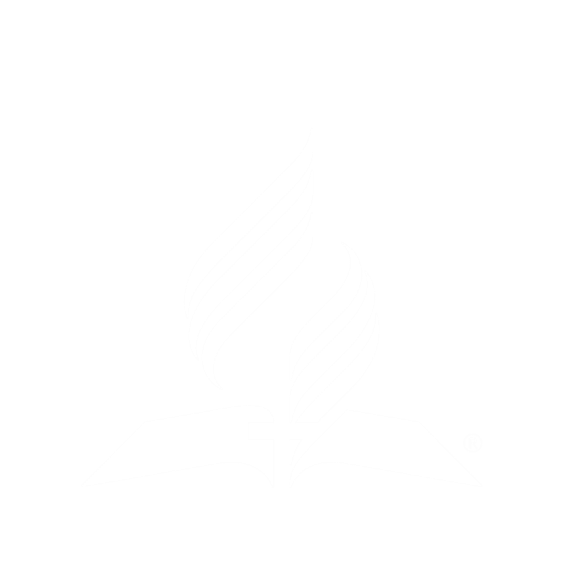 En América Latina
En América Latina la Inquisición funcionó en tres países: Colombia, México y Perú. Hace unos años tuve [Bohr] la oportunidad de visitar la ciudad de Lima, Perú y un lugar que siempre había querido visitar era el Palacio de la Inquisición.
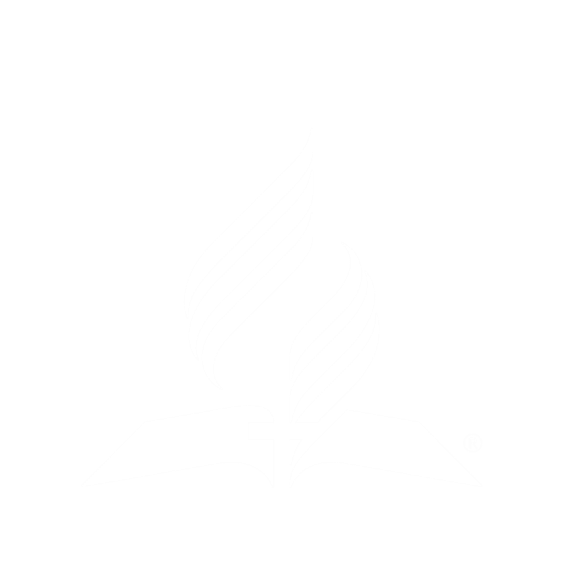 Los autos de fe eran ceremonias en las que se producía la lectura pública y solemne de las sentencias dispuestas por el Tribunal de la Inquisición. www.congreso.gob.pe
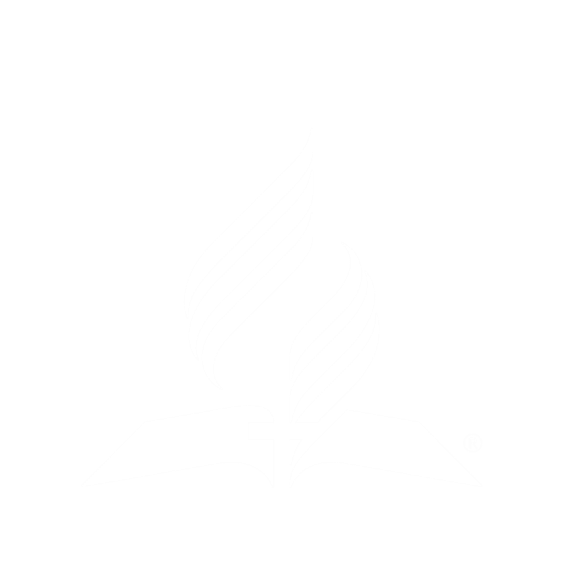 En la entrada al palacio hay un gran mural que ilustra un auto de Fe en la Plaza de Armas. Después de explicar el mural, el guía turístico nos llevó a la cámara de la tortura. Me maravilló la forma explícita y franca en que el guía describió los implementos y métodos que se usaban para torturar y matar a los herejes que discrepaban con las creencias y prácticas del papado.
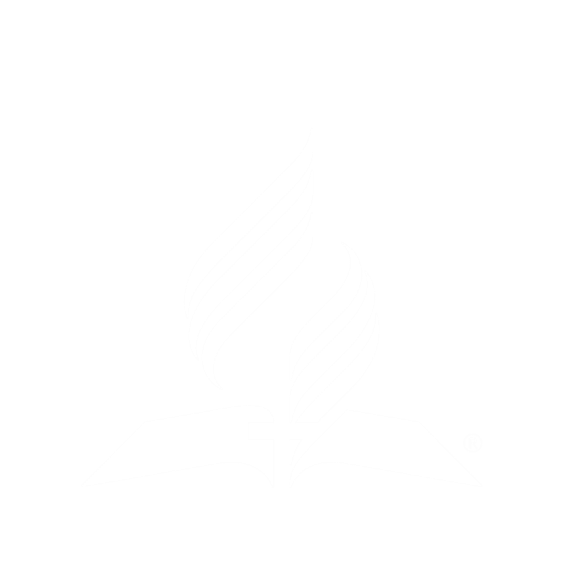 Los cuerpos de los herejes eran azotados, flagelados, ahogados, incinerados, sofocados, desmembrados, dislocados, estirados, descoyuntados. Si quieren conocer la verdad en cuanto a lo que hizo la iglesia romana vayan a Google y busquen ‘inquisición Lima’.
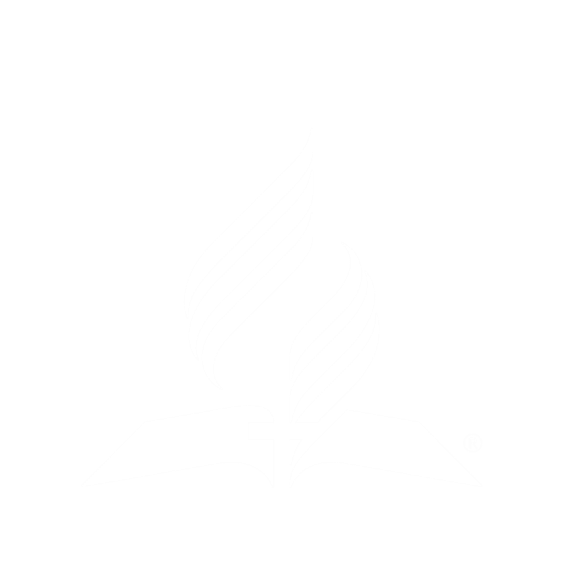 OTRAS FUENTES CATÓLICAS
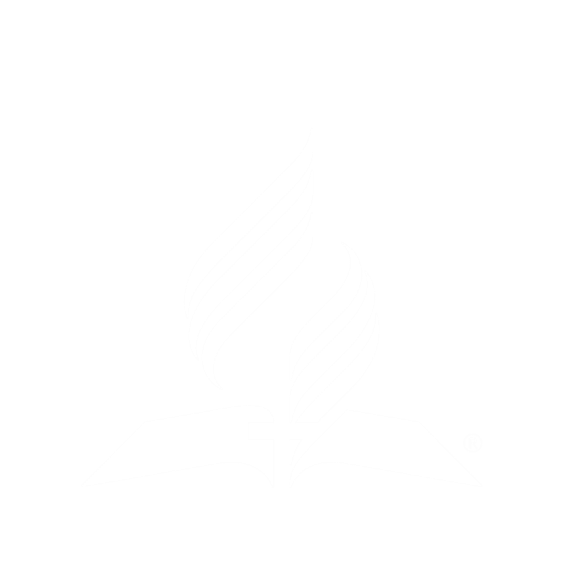 El cardenal de la contra reforma, Belarmino (1542-1621) escribió lo siguiente en cuanto al castigo de los herejes:
“El único medio efectivo contra los herejes es conducirlos lo más pronto posible al lugar preparado para ellos. Al hacer esto les estamos haciendo un bien, pues mientras más se les permita vivir, más herejías inventarán y más creyentes seducirán agravando así su propia condenación.” (citado en Symposium on Revelation, tomo 2, p. 345)
El papa Pio IX en su Encíclica y Sílabo (diciembre 8, 1864) atacó la libertad religiosa:
“Malditos sean aquellos que defienden la libertad de conciencia y de culto y aquellos que afirman que la iglesia no debe usar la fuerza. El estado no tiene el derecho de permitirle a cada persona que escoja la religión que considere verdadera.”
El papa León XIII en su encíclica Libertas Humanan:
“Conforme a lo que hemos dicho, es ilegal exigir, defender, o conceder libertad incondicional de pensamiento, de expresión, de prensa, o de culto como si fueran éstos derechos naturales que se le han concedido al hombre.” (citado en The Seventh-day Adventist Bible Student’s Source Book, ‘Church and State’, párrafo 496 (Washington, D. C.: The Review and Herald, 1962, p. 273))
Marianus de Luca, Jesuita quien fuera profesor de teología en la Universidad Pontificia Gregoriana en Roma escribió:
“La iglesia católica tiene el derecho y el deber de matar a los herejes pues es por medio del fuego y la espada que se extirpa la herejía. Los herejes se mofan de la excomunión masiva. Si se les echa a la cárcel o se les envía al exilio, corromperían a otros. El único recurso es matarlos. El arrepentimiento no salva a los criminales civiles; el mayor bien de la iglesia es el deber de la fe y ésta no se puede preservar al menos que los herejes sean muertos.” (citado en Lorraine Boettner, Roman Catholicism, p. 426)
Marianus de Luca, Institutes of Public Ecclesiastical Law (1901), tomo 1, pp. 143
“Los herejes desprecian la excomunión y dicen que ese rayo es impotente; si se les amenaza con una multa pecuniaria no temen a Dios ni respetan a los hombres, sabiendo que habrá suficientes necios que creerán en su causa y los apoyarán. Si son echados en prisión o enviados al exilio corrompen a los que están cerca con sus palabras y los que están a la distancia con sus ASÍ QUE EL ÚNICO REMEDIO ES ENVIARLOS PRONTO A SU PROPIO LUGAR.”
¿Qué quiere decir De Luca cuando se refiere a ‘su propio lugar’? No hay que adivinar. De Luca explica:
“El magistrado civil por orden y encargo de la iglesia, debe castigar al hereje con la pena de muerte.” (Marianus de Luca, Institutes of Public Ecclesiastical Law (1901), tomo 1, pp. 261)
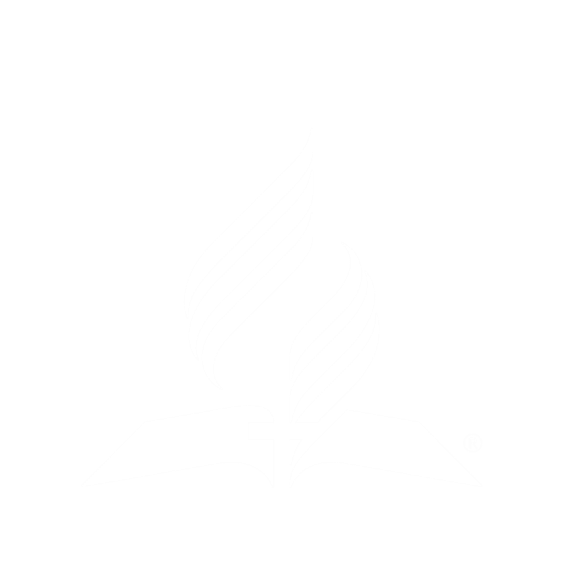 El autor católico romano Alfred Baudrillart hizo el siguiente comentario sobre cómo la iglesia incitó a la violencia durante los 1260 años:
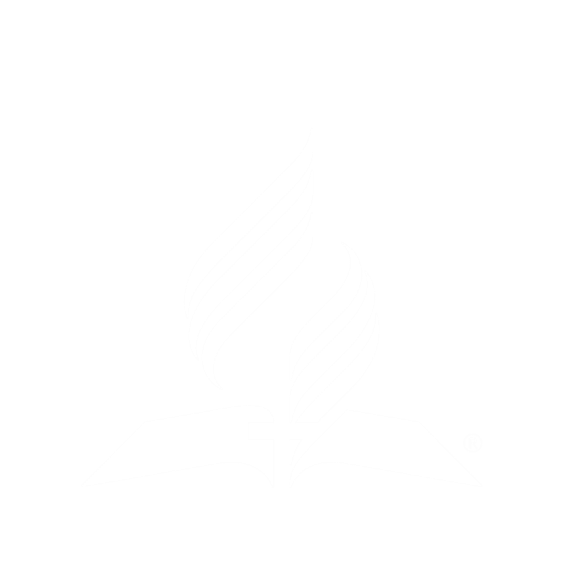 “Ella [la iglesia] tiene, y con gran volumen proclama, que tiene un ‘horror de sangre’. . . Cuando es confrontada con herejía, ella no se conforma con persuadir; para ella los argumentos de tipo intelectual o moral son insuficientes y por lo tanto recurre a la fuerza, al castigo corporal, a la tortura.
Ella crea tribunales como la Inquisición, solicita la ayuda de las leyes del estado, y si es necesario convoca una cruzada o una guerra religiosa. Y todo ese ‘horror de sangre’ en la práctica culmina cuando ella urge al poder secular que la derrame, un procedimiento que es más odioso, pero menos franco que si la derramara ella misma.
“Especialmente actuó ella así con los protestantes durante el siglo dieciséis. No estuvo dispuesta de reformar moralmente, de predicar, por ejemplo, de convertir a la gente por medio de misioneros santos y elocuentes. Ella encendió en Italia, en los países bajos y por sobre todo en España las hogueras de la inquisición.
En Francia bajo Francisco I y Enrique II, en Inglaterra bajo María Tudor, ella torturó a los herejes mientras que en Francia y Alemania durante la segunda mitad del siglo dieciséis y la primera mitad del siglo diecisiete, aun cuando no comenzó las guerras religiosas, por lo menos las fomentó y activamente ayudó a instigarlas.” Alfred Baudrillart, The Catholic Church, the Renaissance and Protestantism, trans., by Mrs. Philip Gibbs [London: Kegan Paul, Trench, Trubner & Co., Ltd., 1908], pp. 182, 183.
Al respecto, el padre Alexis M. Lepicier, profesor de teología sagrada del Colegio Pontificio de Propaganda Fide, escribió, en un libro publicado en el 1910:
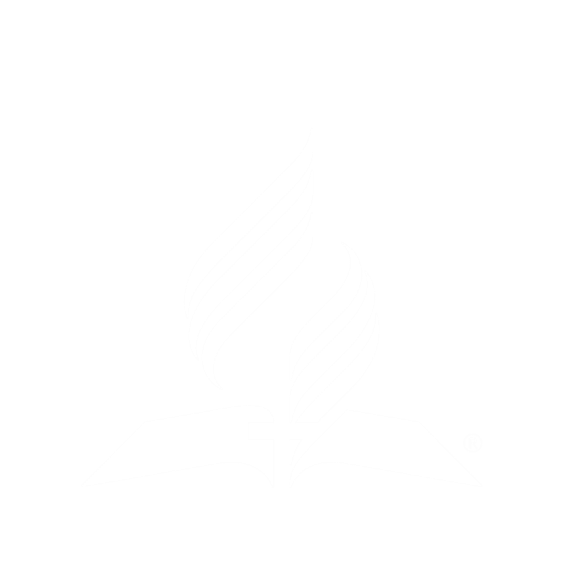 “¿Deberíamos tolerar a los herejes? Nadie puede dudar que no solo merecen ser cortados de la iglesia mediante la excomunión, sino que también deben ser eliminados de en medio de los vivos mediante la muerte. Por consiguiente, tan pronto confiese públicamente alguna persona su herejía y procure pervertir a otros por palabra o ejemplo, no solo debe sufrir la mayor excomunión, sino que también debe ser muerta, lo cual es justo para que no destruya a muchos mediante su contagio pestilente.
Pues como lo dijera Aristóteles, un hombre malo es peor que una bestia salvaje y hace más daño. Por consiguiente, así como no es malo matar a una bestia salvaje que causa gran daño, tampoco debe ser malo quitarle la vida dañosa a un hereje que se aparta de la verdad divina y atenta contra la salvación de otros.” (De stabilitate et progressu dogmati, Librería Pontífica, Roma, Página 104; Citado en D, Introducción, Páginas x-xi).
En el prefacio del libro escrito por Lepicier, el secretario del papa escribió: “El Supremo Pontífice estaba inmensamente complacido con la producción”.
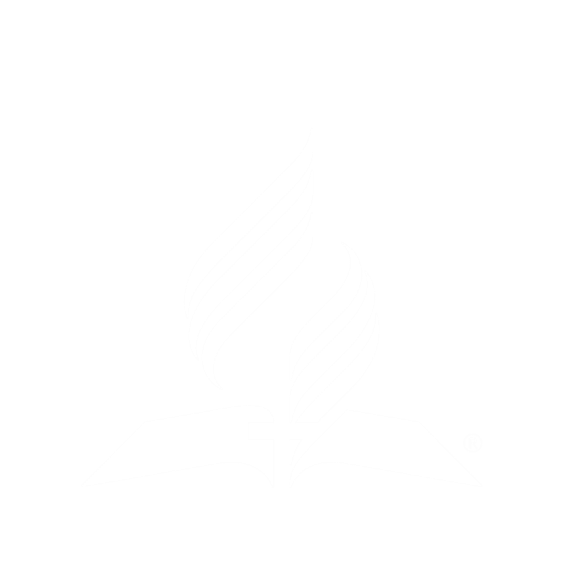 En The Tablet, el periódico oficial de la diócesis católica de Brooklyn, Nueva York hallamos la siguiente declaración:
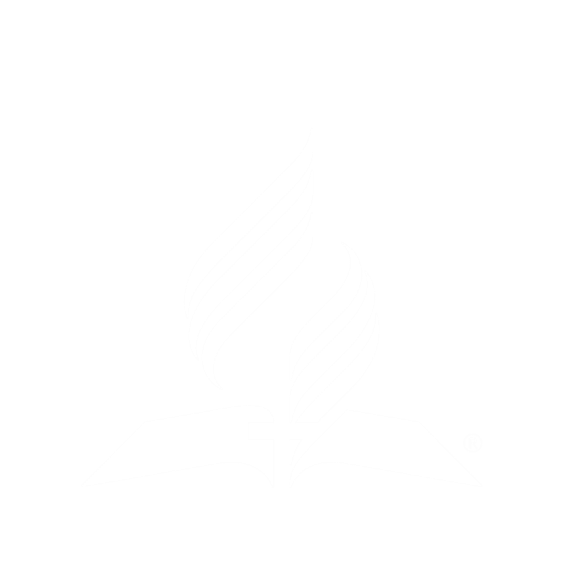 “La herejía es un crimen horrendo contra Dios y aquellos que la inician son aún más culpables que los que traicionan al gobierno civil. Si el estado tiene derecho de castigar la traición con la muerte, el principio le concede el mismo derecho a la autoridad religiosa de aplicarle la pena capital a aquel que es architraidor a la verdad y a la revelación divina.
Una sociedad perfecta tiene derecho a su existencia. . . y el poder de ejecutar la pena capital se reconoce como necesaria para una sociedad perfecta. La iglesia católico romana es una sociedad perfecta y como tal tiene el derecho y el poder de tomar medidas para salvaguardar su existencia.” (The Tablet, noviembre 5, 1938)
La Enciclopedia Católica admite que:
‘. . . juzgando por los estándares contemporáneos, la inquisición, especialmente como se desarrolló en España hacia fines de la Edad Media, se puede clasificar tan solo como uno de los 
capítulos más oscuros en la historia de la iglesia.”
A. Sentencias del Tribunal de la Inquisición
Objetivo de la inquisición
Bula Ad Extirpanda
B. Destruir la herejía contra el catolicismo
Castigo para herejes culpables en inquisición
C. más oscuros en la historia
D. más misericordiosos
Auto de fe  (en Perú)
E. Tortura para hacer confesar a los herejes
La inquisición es uno de los capítulos ... de la iglesia
Asocie
F. Quema en la hoguera
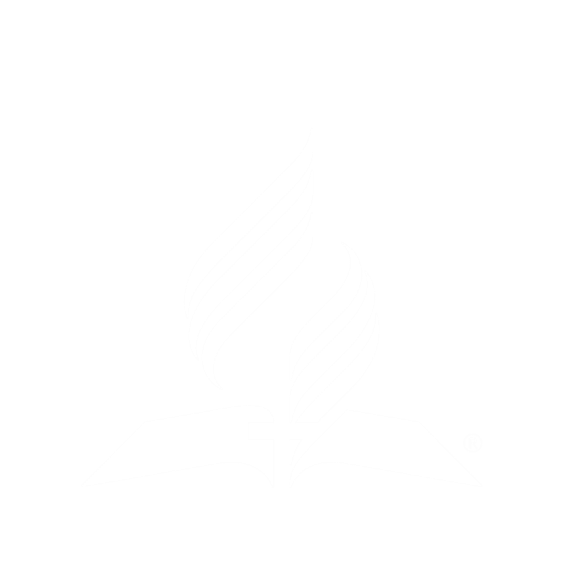 Disculpas Papales
En la Basílica de San Pedro, el primer Sábado de la Cuaresma, el 12 de marzo del año 2,000, el papa Juan Pablo II, en una misa meticulosamente planeada, recostado sobre un crucifijo y con voz agonizante, pareció pedir perdón por los pecados que la iglesia católica cometió en el pasado contra los judíos, los protestantes, los inmigrantes, las minorías étnicas, las mujeres, los niños y las criaturas abortadas.
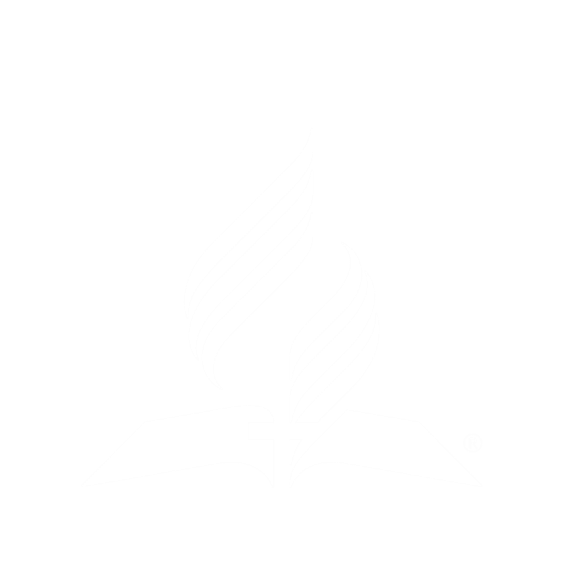 De esta manera, el papa Juan Pablo admitió que la iglesia católica persiguió a muchos durante el período de su dominio. Citamos aquí una parte de su homilía:
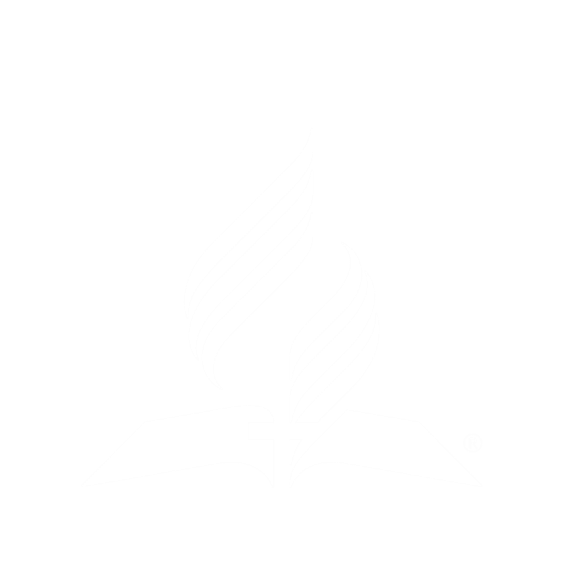 “Perdonamos y pedimos perdón! . . . No podemos sino reconocer la traición contra el evangelio que cometieron algunos de nuestros hermanos, especialmente durante el segundo milenio. Pedimos perdón por las divisiones entre cristianos, por el uso de la violencia por parte de algunos en defensa de la verdad y por los actos de disidencia y hostilidad manifestada a veces contra los que sostienen otras religiones.”
El New York Times comentó sobre esta petición de perdón de la siguiente manera:
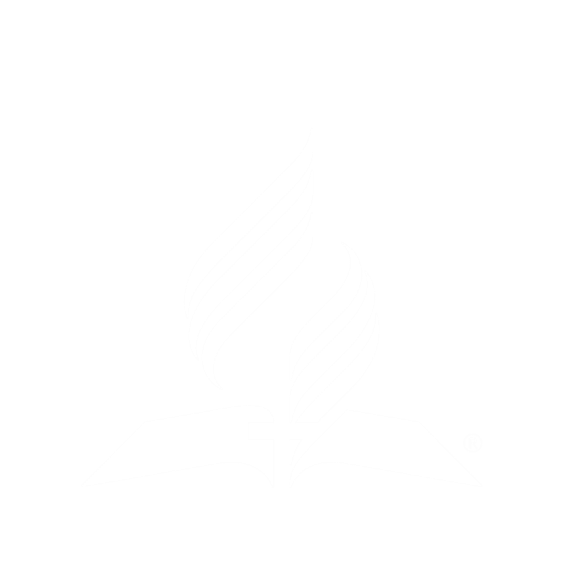 “El documento debería haber puesto en relieve que ‘los hijos de la iglesia’ incluye papas, cardenales y el clero y no solo los laicos en las bancas. . .” New York Times, Sección A, p. 10
El 22 de junio del 2015 el papa Francisco I visitó la ciudad de Torre Pellice, la capital de los Valdenses, y pidió perdón por todas las persecuciones que la iglesia católica lanzó contra ellos durante el segundo milenio. En parte dijo:
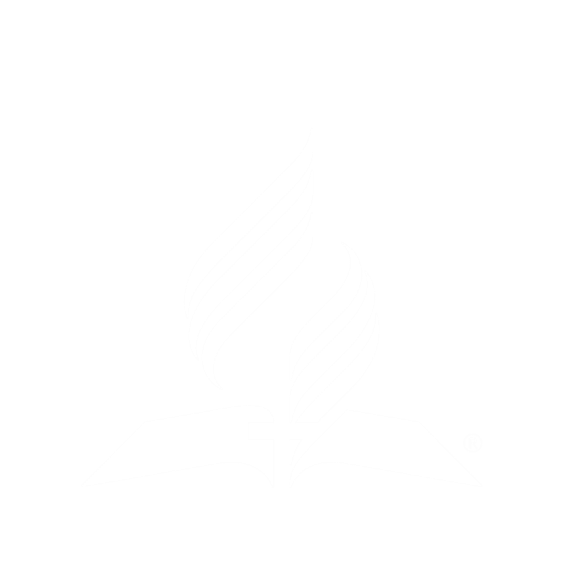 “En nombre de la iglesia católica les pido perdón; y lo pido por la forma no cristiana y aún por las actitudes y la conducta inhumana que les hemos manifestado. En el nombre del Señor Jesucristo, les pedimos perdón.”
Alguien dirá: “No ve que la iglesia católica se ha arrepentido de sus persecuciones y ha cambiado? ¡Ciertamente la iglesia romana no persigue hoy por hoy!”
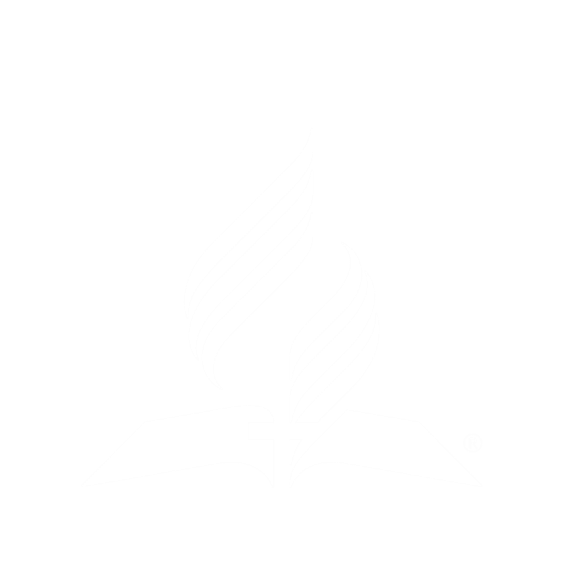 Es cierto que la iglesia católica hoy no persigue. Pero no es porque ha cambiado sus principios sino porque han cambiado sus circunstancias. Más adelante en esta serie veremos que el papado, una vez que recupere el apoyo de los poderes civiles del mundo, se comportará como se portó en el pasado.
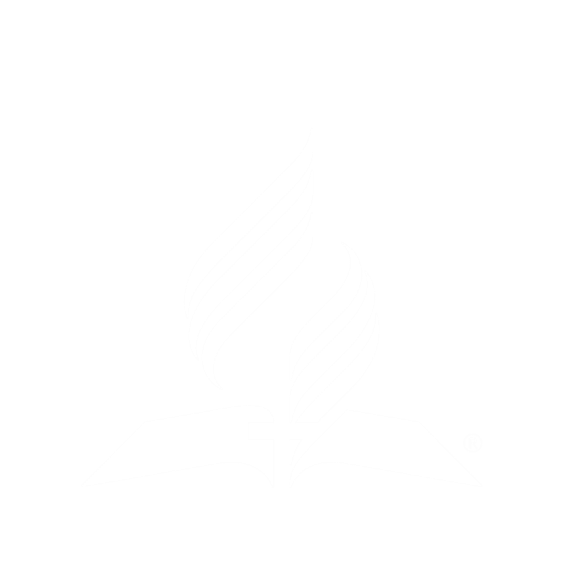 #6 El papado profesa haber cambiado la ley de Dios
La renombrada Enciclopedia Católica, Prompta Bibliotheca afirma: “. . . el papa puede modificar la ley divina porque su poder no es de los hombres sino de Dios y actúa en lugar de Dios sobre la tierra con pleno poder de atar y desatar a sus ovejas . . .” (Lucius Ferraris, Prompta Bibliotheca, 8 volumes, vol. 2, articulo, ‘Papa’).
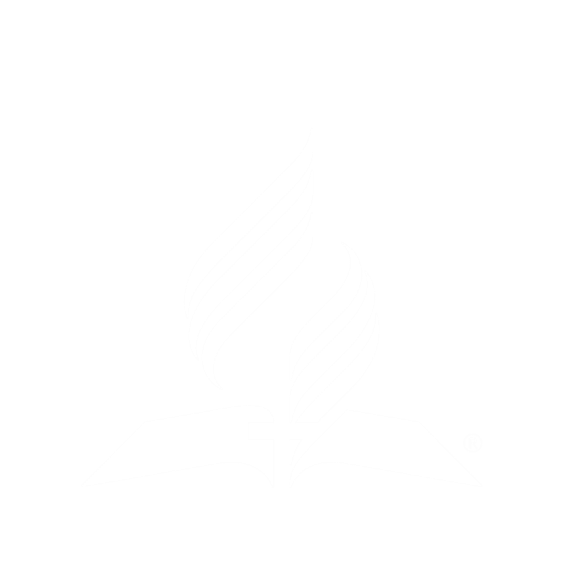 Aun cuando la Biblia Católica contiene los diez mandamientos, los catecismos tergiversan el segundo mandamiento. Además, aun cuando en la Biblia católica dice que se debe guardar el séptimo día sábado, los catecismos enseñan que el día de reposo ha cambiado, que el domingo es ahora el día del Señor y que todos los fieles están obligados a asistir a la misa para honrar la resurrección
de Cristo.
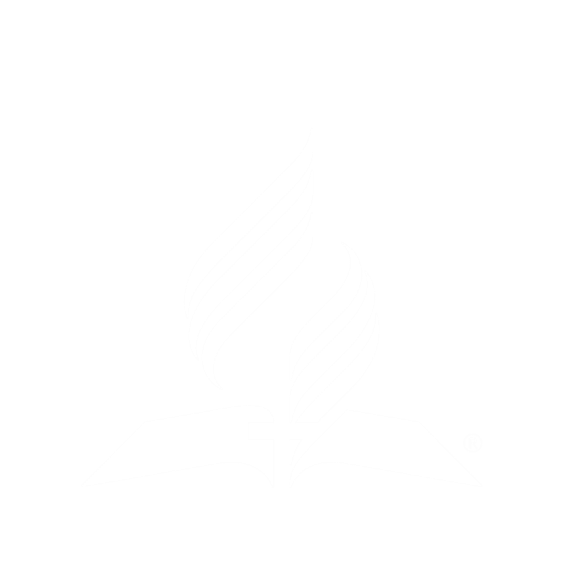 Tengo en mi posesión [dice Bohr] múltiples páginas con declaraciones de obispos, cardenales y papas  donde afirman que Cristo le dio a la iglesia católica el derecho de cambiar, alterar y modificar la ley divina. Examinemos algunas de esas citas
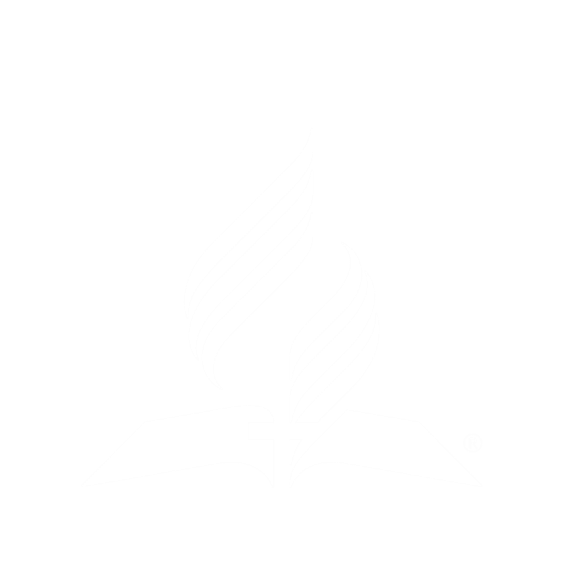 De la Summa Teológica de Santo Tomás de Aquino, citado en The Sabbath in Scripture and History, pp. 205, 206
“En la nueva ley la observancia del domingo suplanta la observancia del sábado, no en virtud de un precepto de ley sino por la determinación de la iglesia y la costumbre del pueblo cristiano.”
Monsignor Segur, Plain Talk about the Protestantism of Today (Boston: Thomas B. Noonan & Co., 1868), p. 213
“Fue por la autoridad de Jesucristo que la iglesia católica cambió este reposo al domingo en memoria de la resurrección de nuestro Señor y así es que, al observar el domingo, los protestantes le rinden homenaje, sin querer admitirlo, a la autoridad de la iglesia.”
The Question Box Answers, (New York: The Columbus Press, 1910), pp. 254, 255.
“Qué autoridad bíblica existe para cambiar el sábado séptimo día al primer día de la semana? 
¿Quién le dio autoridad al papa para cambiar un mandamiento de Dios? Si la Biblia es la única 
guía para el cristiano, entonces el Adventista del Séptimo Día tiene razón en observar el sábado 
juntamente con el judío. . . ¿no es extraño que los que hacen de la Biblia su único maestro, sigan 
la tradición de la iglesia en este asunto?
Cardenal Jaime Gibbons, The Faith of our 
Fathers, p. 111
“Usted puede leer la Biblia desde Génesis hasta Apocalipsis y no hallará ni una sola línea que autorice la santificación del domingo. Las Escrituras exigen la observancia religiosa del sábado, día que nosotros [los católicos] no santificamos.”
#7 El papado reinó por un periodo de ‘tiempo, tiempos y la mitad de un tiempo:
¿Qué significa la expresión ‘tiempo, tiempos y la mitad de un tiempo’? Examinemos siete puntos:
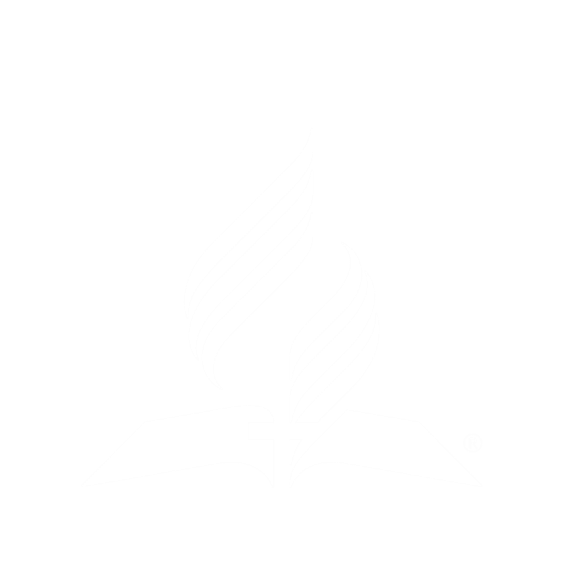 Punto #1: ¿Qué significa la palabra ‘tiempos’? Daniel 4 explica que la palabra ‘tiempos’ se refiere a años, así que la expresión ‘tiempo, tiempos y la mitad de un tiempo’ significa tres 
años y medio.
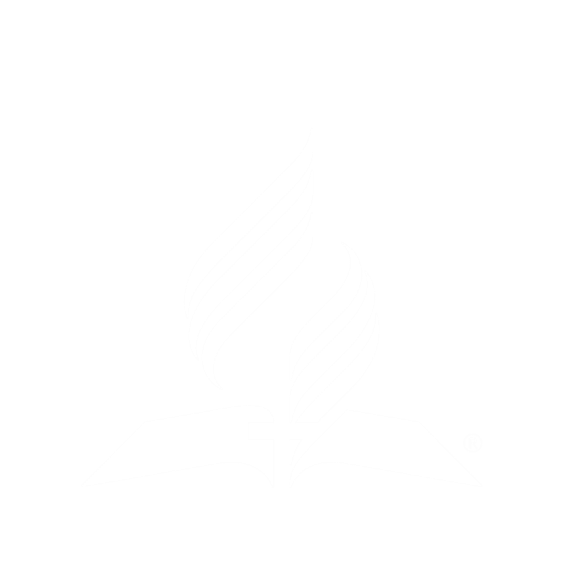 Punto #2: Los años, ¿son literales o simbólicos? Todo lo que hallamos en Daniel 7 se expresa en lenguaje simbólico así que el período de tiempo también debe ser simbólico: Aguas, vientos, león, oso, leopardo, dragón, cabezas, alas, costillas, diez cuernos, dientes de hierro, cuerno pequeño con boca, nubes etc., son todos simbólicos.
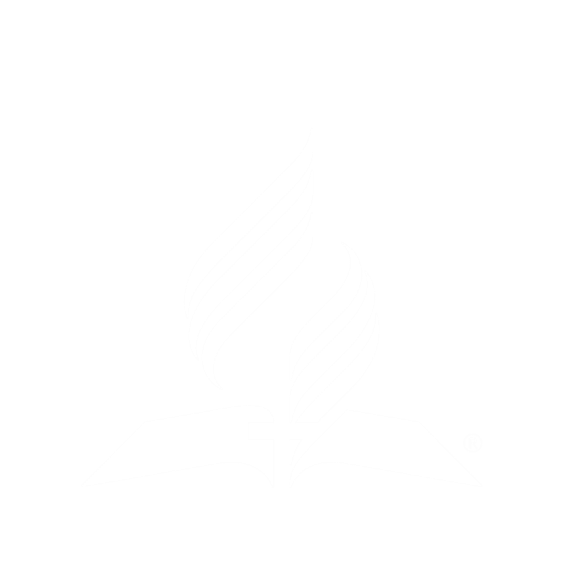 Punto #3: El sabor de la expresión ‘tiempo, tiempos y la mitad de un tiempo’ no es natural ni normal. 
Cuando la Biblia se refiere a tres años y medio literales lo expresa en lenguaje normal como ‘tres años y seis meses’ (Santiago 5:17)
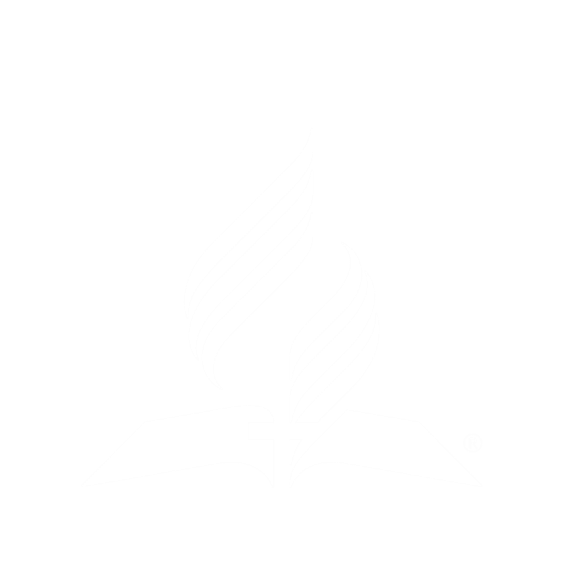 Punto #4: Entonces, entendemos que los tres años y medio son simbólicos. ¿Pero simbólicos en qué sentido? La Biblia nos dice que el año tiene doce meses ( “en un mismo día en todas las provincias del rey Asuero, en el día trece del mes duodécimo, que es el mes de Adar.”Ester 8:12)
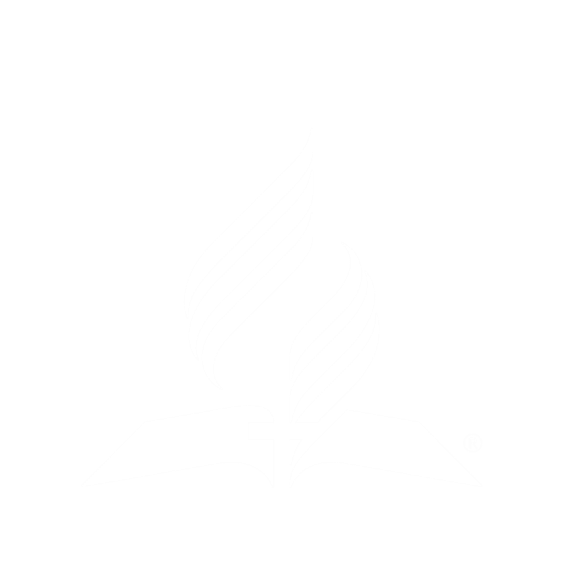 Punto #5: Cada uno de los meses bíblicos tiene treinta días. ¿Cómo sabemos esto? Hay dos maneras de comprobar que el mes bíblico tiene treinta días:
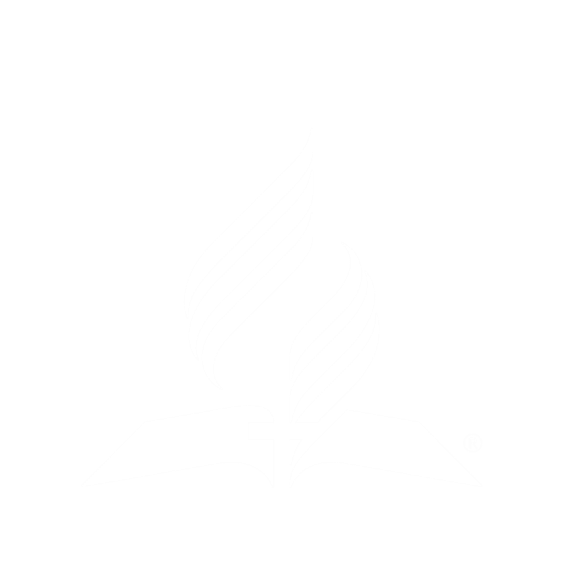 Manera #1: El período de dominio del cuerno pequeño se expresa de tres maneras en Daniel y Apocalipsis:
Tiempo, tiempos y la mitad de un tiempo (Daniel 7:25)
Cuarenta y dos meses (Apocalipsis 13:5)
Mil doscientos sesenta días (Apocalipsis 12:6, 14)
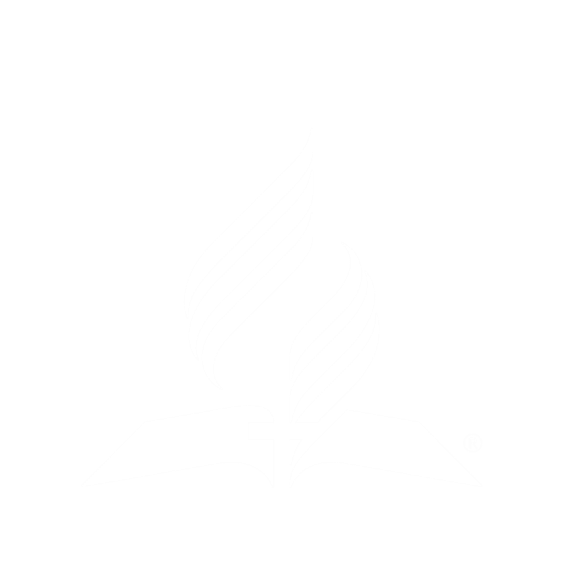 Apocalipsis 12 comprueba dos cosas:
Una comparación de Apocalipsis 12:6 y 12:14 demuestra claramente que ‘tiempo, tiempos y la mitad de un tiempo’ es equivalente a 1260 días
3.5 tiempos (años) x 30 días = 1260 días
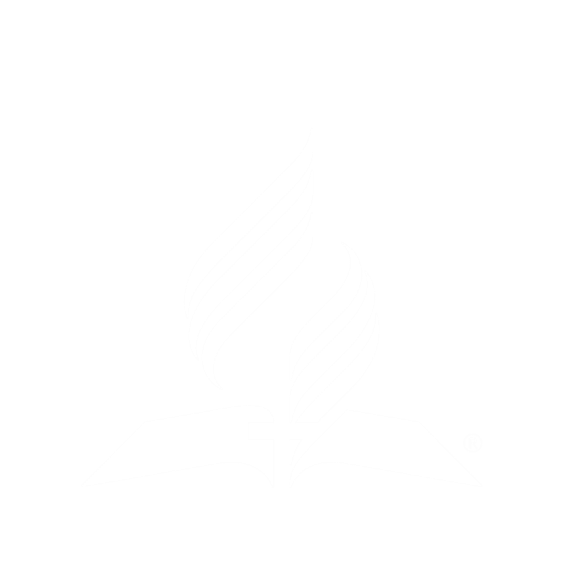 Ap. 12: 6 Y la mujer huyó al desierto, donde tiene lugar preparado por Dios, para que allí la sustenten por mil doscientos sesenta días.
Ap. 12: 14 Y se le dieron a la mujer las dos alas de la gran águila, para que volase de delante de la serpiente al desierto, a su lugar, donde es sustentada por un tiempo, y tiempos, y la mitad de un tiempo.
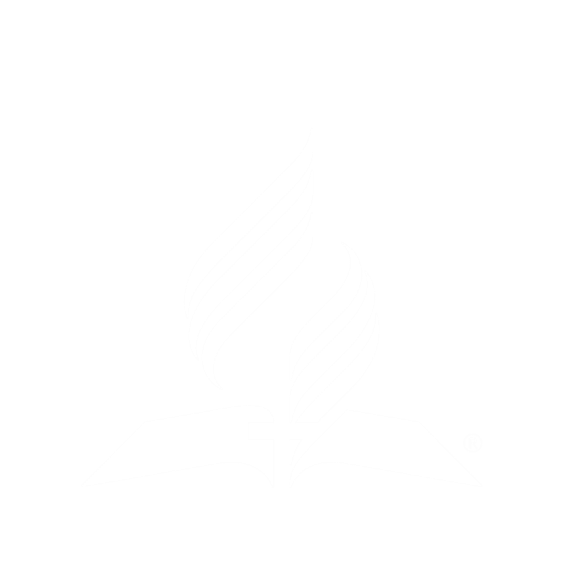 Manera #2: Desde muy temprano en la historia descubrimos que el mes bíblico tiene 30 días:
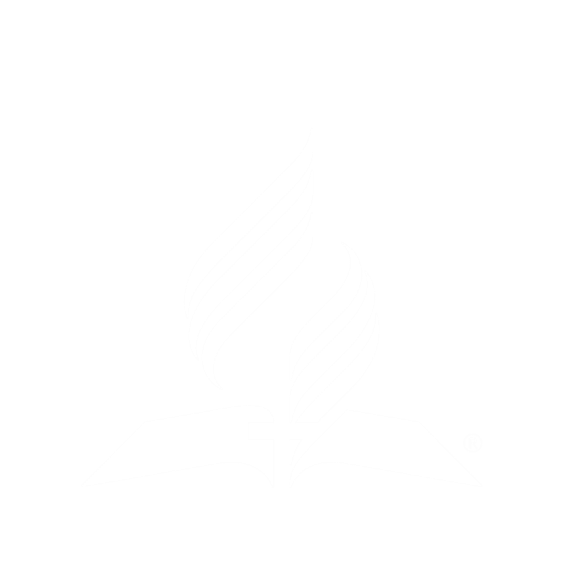 Génesis 7:11-12: El diluvio comenzó en el mes segundo, día diecisiete del año seiscientos 
de la vida de Noé:
“El año seiscientos de la vida de Noé, en el mes segundo, a los diecisiete días del mes, [del año 600 de Noé] aquel día fueron rotas todas las fuentes del grande abismo, y las cataratas de los cielos fueron abiertas,” y hubo lluvia sobre la tierra cuarenta días y cuarenta noches.”
Génesis 8:3, 4: El arca reposó en el mes séptimo, día diecisiete del año seiscientos de la vida de Noé:
“Y las aguas decrecían gradualmente de sobre la tierra; y se retiraron las aguas al cabo de ciento cincuenta días. Y reposó el arca en el mes séptimo, a los diecisiete días del mes, sobre los montes de Ararat.”
Conclusión:
El diluvio inició en el mes segundo y terminó en el mes séptimo del año seiscientos de la vida de Noé; es decir, duró cinco meses exactamente.
Así que ciento cincuenta días equivalen a cinco meses así que el mes debe tener treinta días (150/5=30)
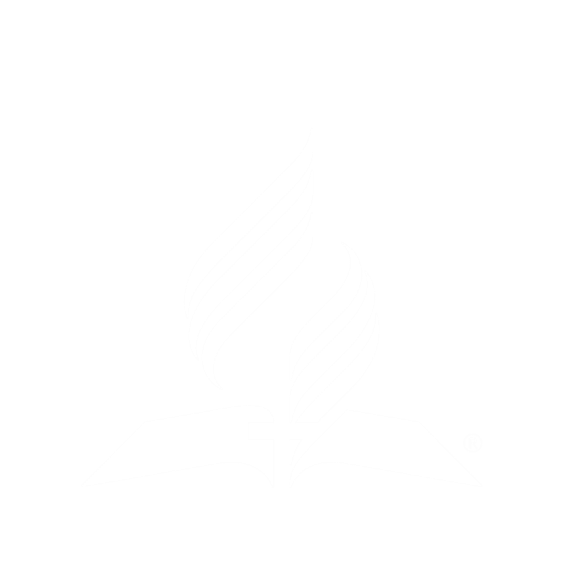 Punto #6: En los pasajes proféticos de la Biblia un día equivale a un año. 
He [Bohr] escrito un documento que se titula: “Veinte Razones para Aplicar el Principio Año por Día”
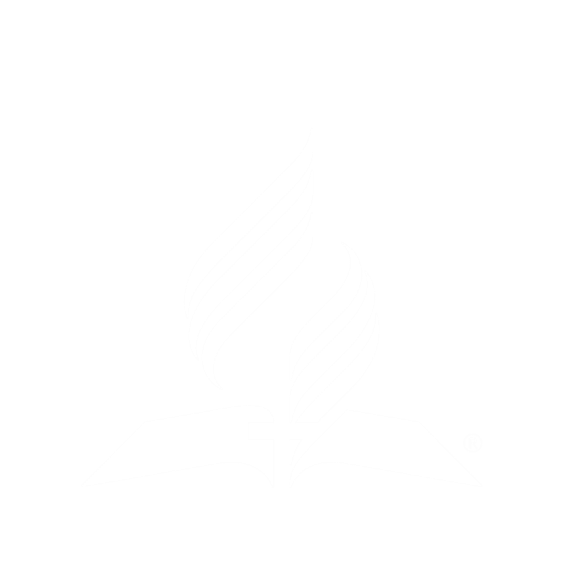 Números 14:34:
“Conforme al número de los días, de los cuarenta días en que reconocisteis la tierra, llevaréis vuestras iniquidades cuarenta años, un año por cada día; y conoceréis mi castigo.
Ezequiel 4:6:
“Cumplidos éstos, te acostarás sobre tu lado derecho segunda vez, y llevarás la maldad de la 
casa de Judá cuarenta días; día por año, día por año te lo he dado.”
Punto #7: Hagamos la operación:
El mes bíblico tiene 30 días
Hay 12 meses en el año
12 meses por 30 días son 360 días
42 (tres años y medio) meses dan como resultado 1260 días
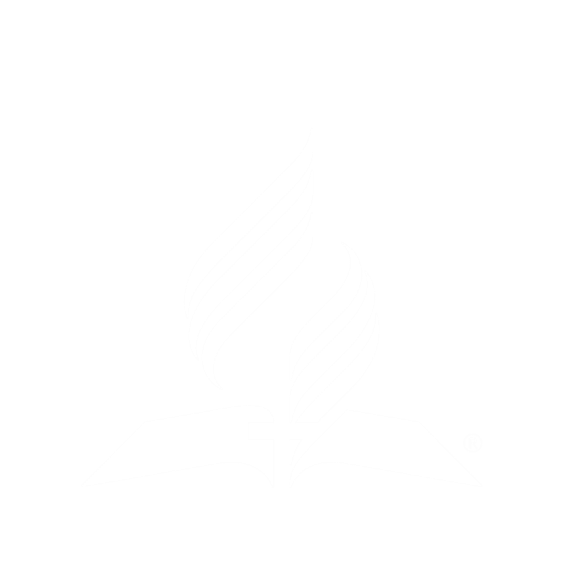 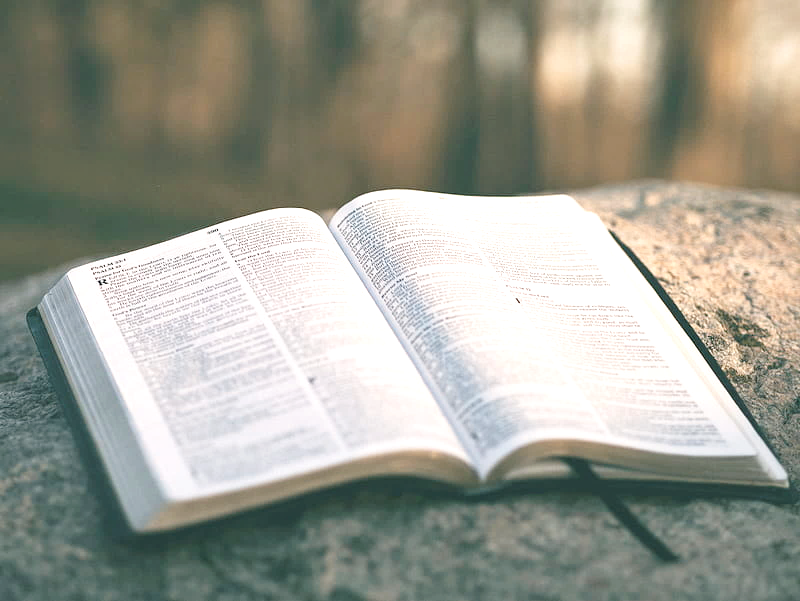 ¿Quieres mantenerte fiel a Su Palabra sin tergiversarla?
APLICACIÓN PERSONAL